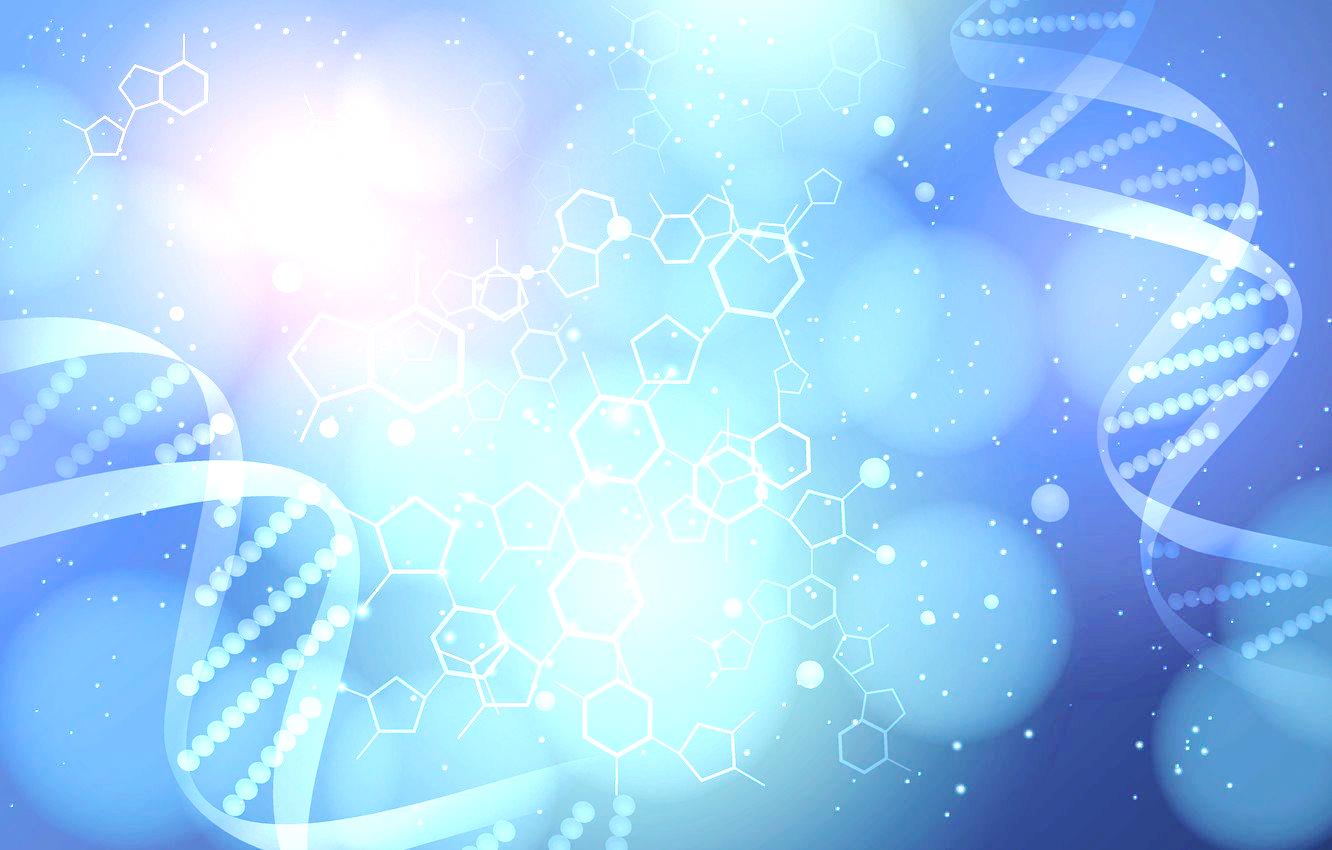 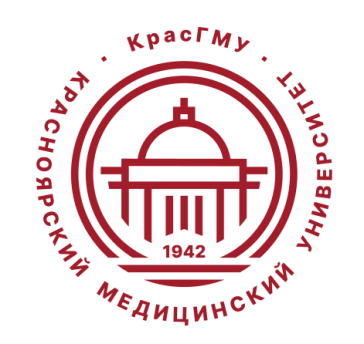 ОТЧЕТ О РАБОТЕ ЦЕНТРАЛЬНОГО КООРДИНАЦИОННОГО НАУЧНОГО СОВЕТА ЗА 2022 ГОД
проректор по научной работе 
Шестерня П.А.
21.12.2022
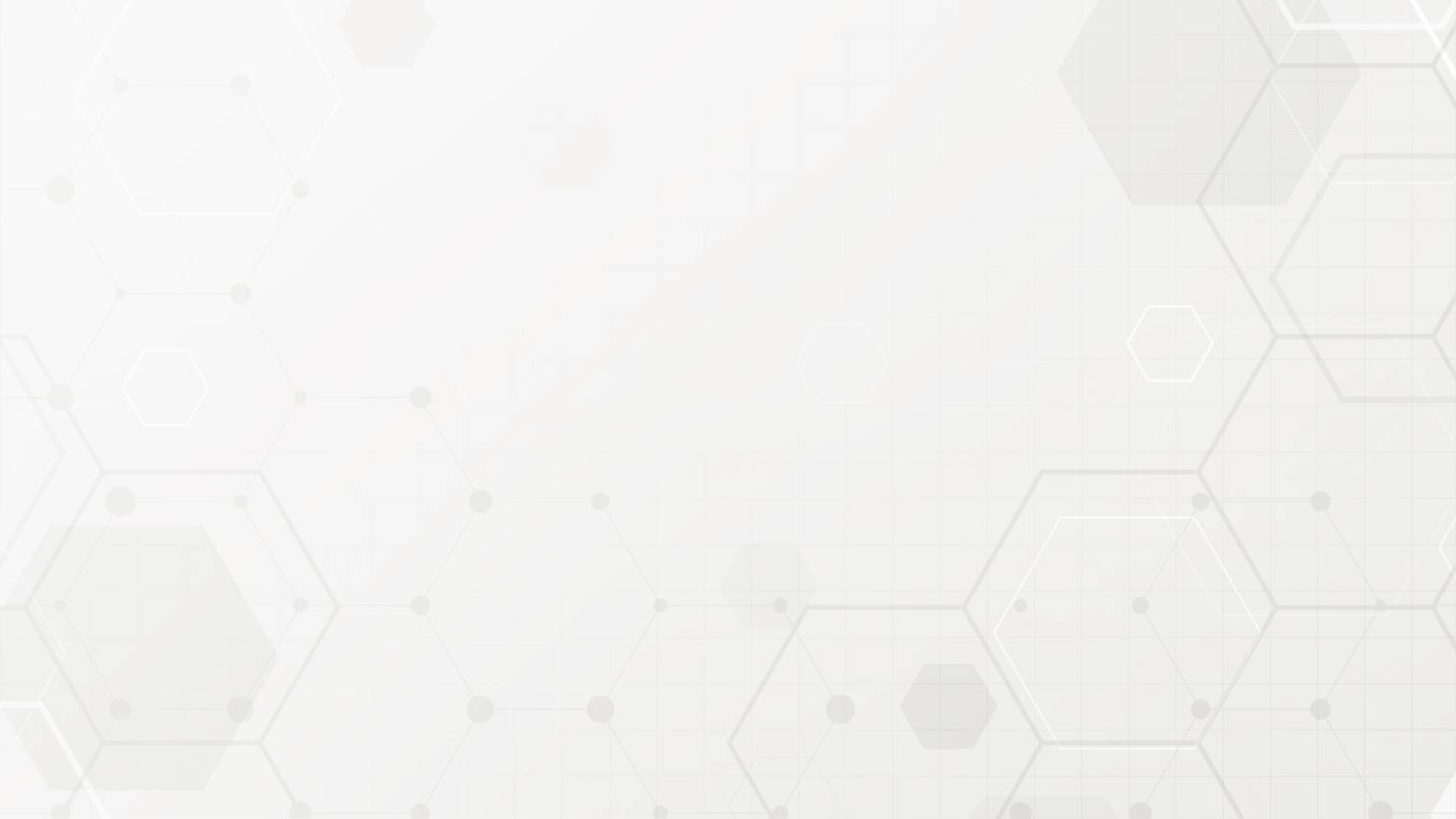 Заседания ЦКНС в 2022 году
28 февраля
5 апреля
30 мая
24 июня
12 октября
2 ноября
20 декабря
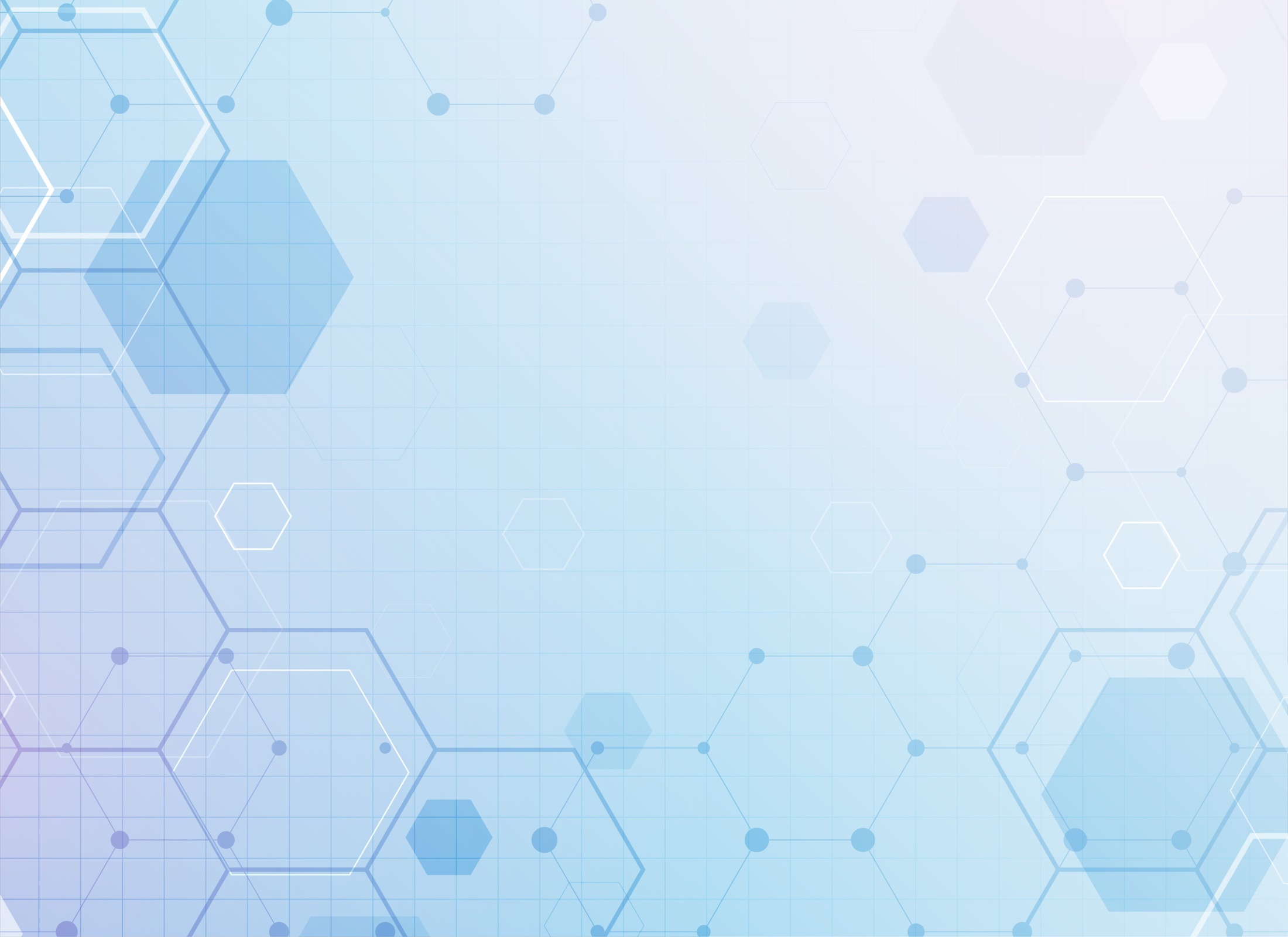 Утверждены темы диссертаций на соискание ученой степени доктора наук
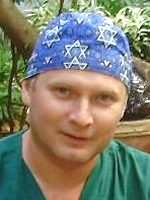 «Диагностика и лечение хронических неонкологических болевых синдромов в условиях многопрофильного стационара» Хиновкер Владимир Владимировичк.м.н., доцент кафедры анестезиологии и реаниматологии ИПОНаучный консультант: Корячкин В.А., д.м.н., профессор (кафедра анестезиологии, реаниматологии и неотложной педиатрии ФГБОУ ВО СПбГПМУ МЗ РФ)Научная специальность: 3.1.12. – Анестезиология и реаниматология (медицинские науки)
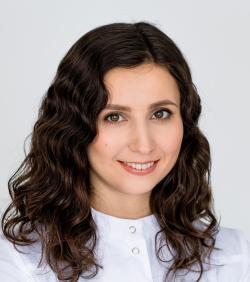 «Технологии адресной терапии онкологических заболеваний с помощью аптамеров»Коловская Ольга Сергеевнак.б.н., с.н.с. лаборатории биомолекулярных и медицинских технологийНаучный консультант:Зуков Р.А., д.м.н., профессор, зав. кафедрой онкологии и лучевой терапии с курсом ПО; Научная специальность: 03.01.04.  – Биохимия
«Клинико-функциональная и иммунологическая характеристика трудной для контроля и тяжелой бронхиальной астмы, оптимизация патогенетической терапии»Крапошина Ангелина Юрьевна к.м.н., доцент кафедры госпитальной терапии и иммунологии с курсом ПОНаучные консультанты:Демко И.В., д.м.н., профессор, зав. кафедрой госпитальной терапии с курсом ПО
Научные специальности: 3.1.18. – Внутренние болезни (медицинские науки) 3.2.7. – Аллергология и иммунология (медицинские науки)
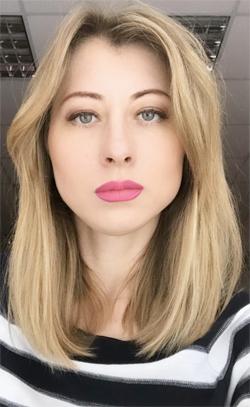 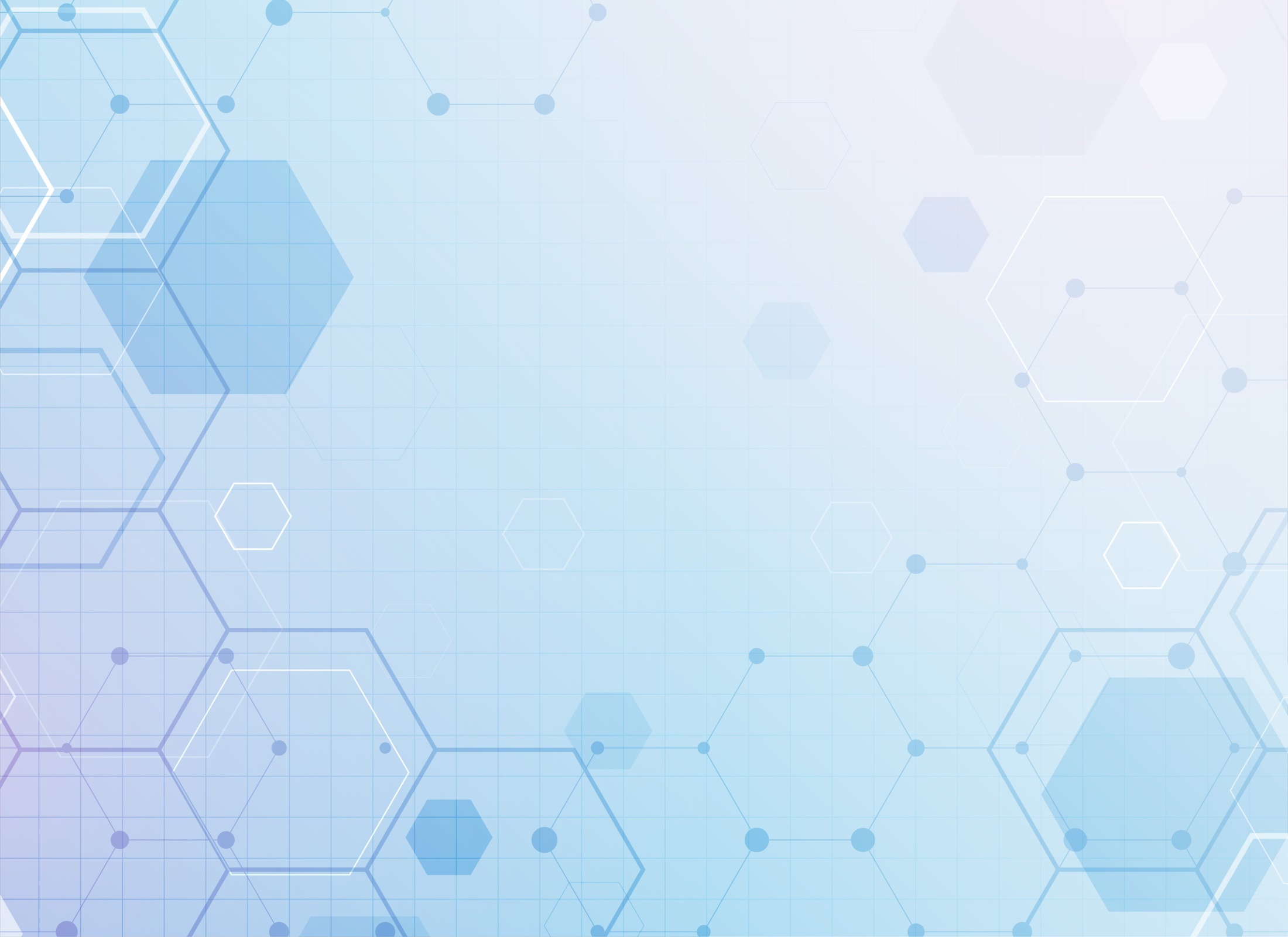 Утверждены темы диссертаций на соискание ученой степени доктора наук
«Комплексное лечение фиброзно-кавернозного туберкулеза легких с использованием органосохраняющих хирургических вмешательств» Омельчук  Данил Евгеньевич к.м.н., доцент, заведующий кафедрой туберкулеза с курсом ПО
Научный консультант: Краснов Д.В., д.м.н., доцент (кафедра фтизиопульмогологии ФГБОУ ВО НГМУ МЗ РФ)Научные специальности: 3.1.26. – Фтизиатрия (медицинские науки)
3.1.9. – Хирургия  (медицинские науки)
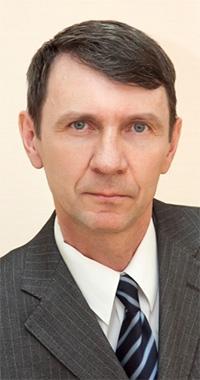 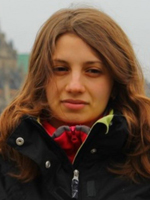 «Разработка молекулярных конструкций на основе аптамеров и способов обнаружения опухолевых маркеров в крови и ткани больных с их использованием»Замай Галина Сергеевна к.б.н., с.н.с. лаборатории биомолекулярных и медицинских технологийНаучный консультант:Зуков Р.А., д.м.н., профессор, зав. кафедрой онкологии и лучевой терапии с курсом ПО Научная специальность: 03.01.04.  – Биохимия
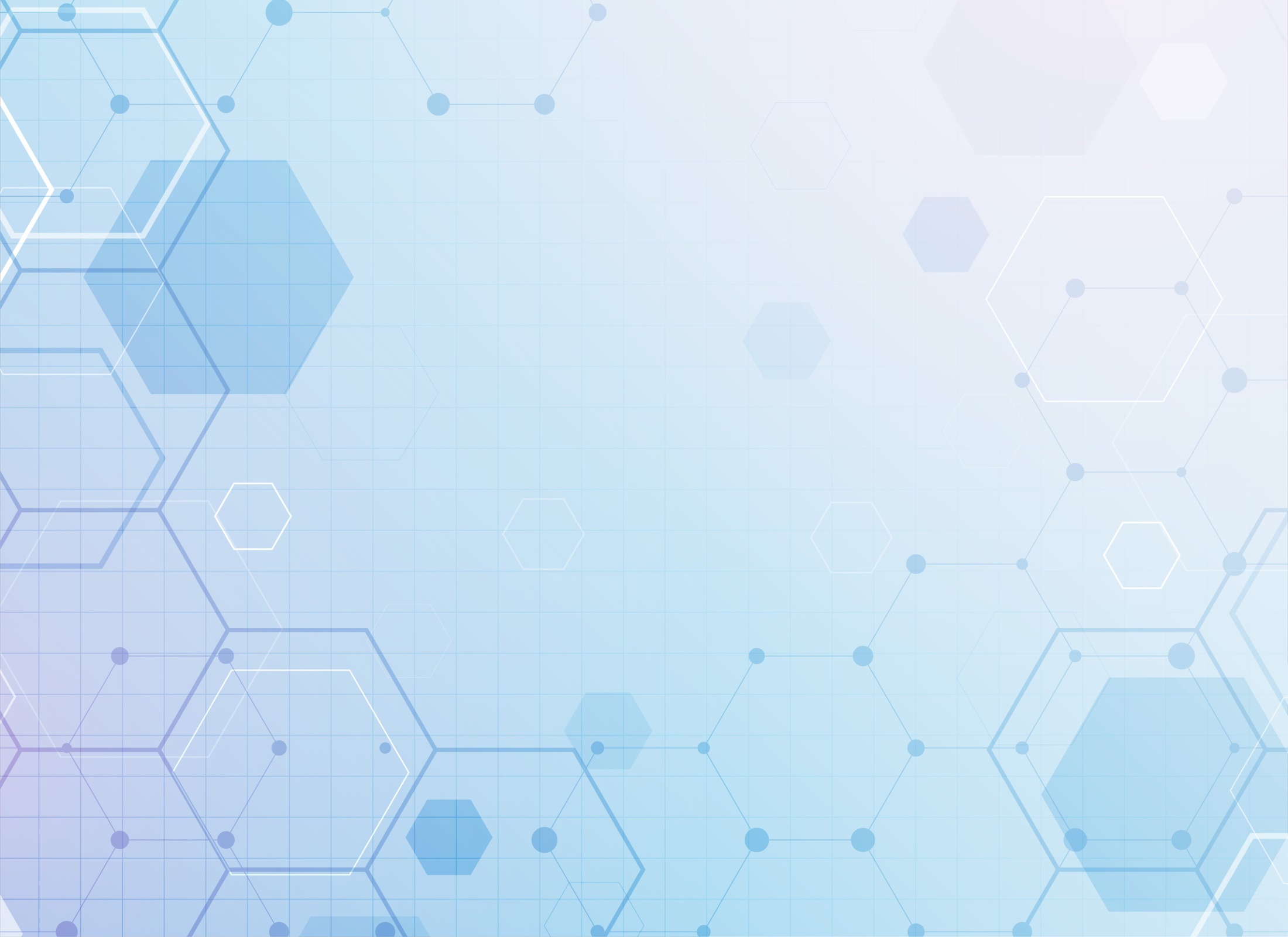 Текущие комплексные темы НИР
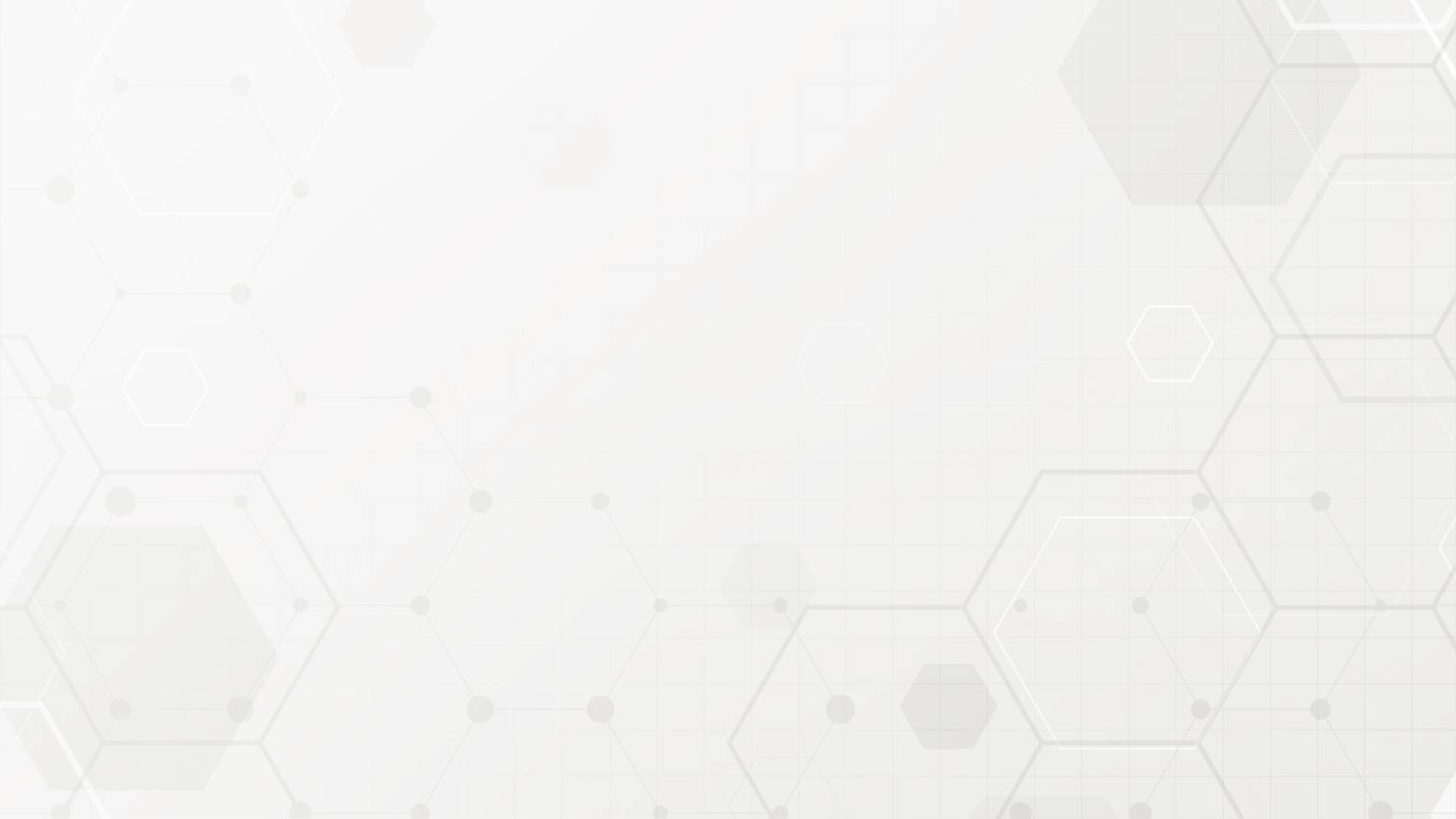 Комплексные темы НИР,
завершенные в 2022 году
«Клиническая анатомия сосудов пищеварительной системы человека»
Руководитель – д.м.н., профессор Горбунов Н.С.

«Психологическое здоровье населения: критерии, диагностика, профилактика»
Руководитель – д.м.н., профессор Логинова И.О.
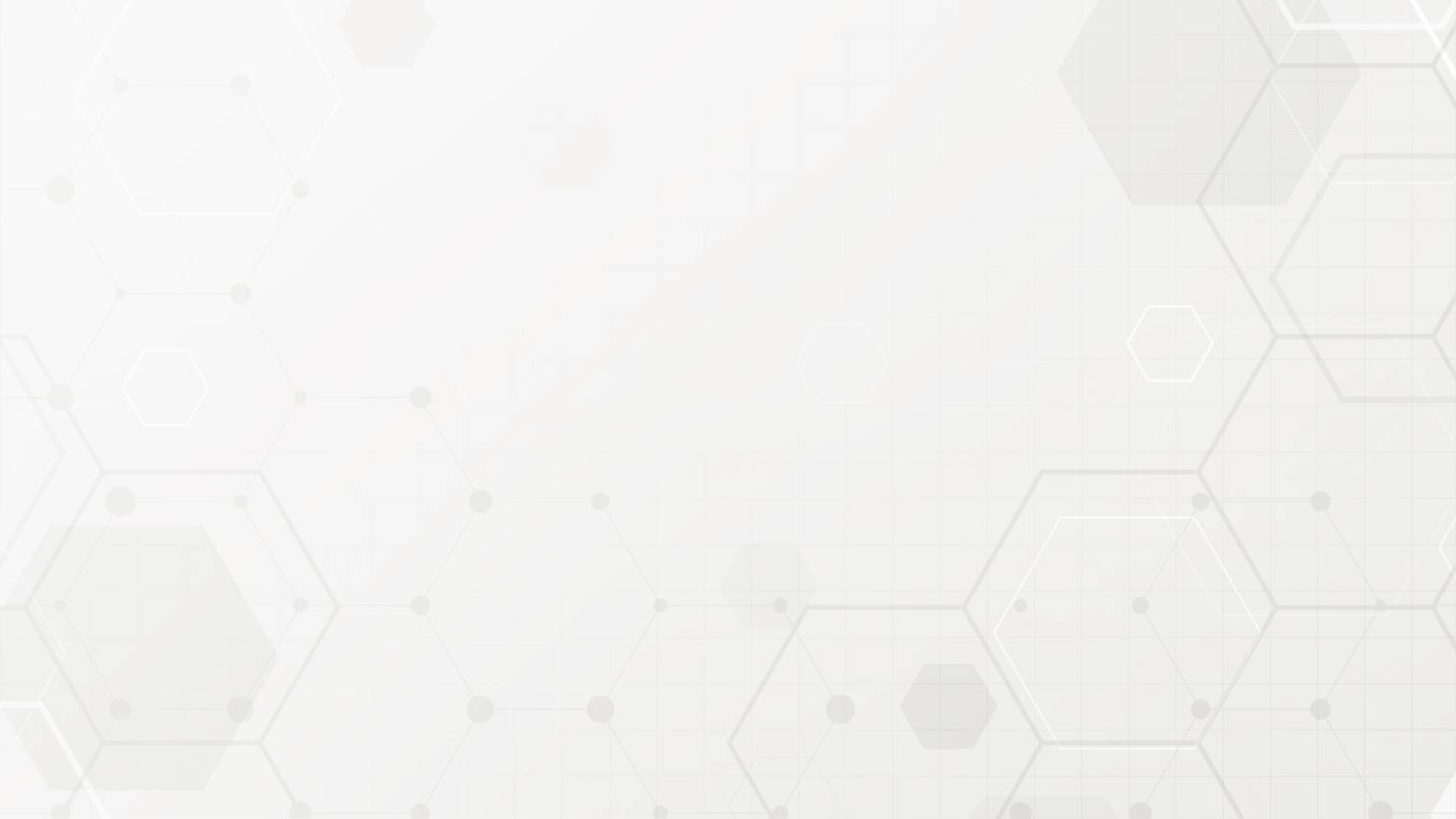 Утверждение рабочих программ
Утверждение рабочих программ дисциплин по научным специальностям подготовки научных и научно-педагогических кадров в аспирантуре:

35 по научным специальностям

13 по дисциплинам программы аспирантуры
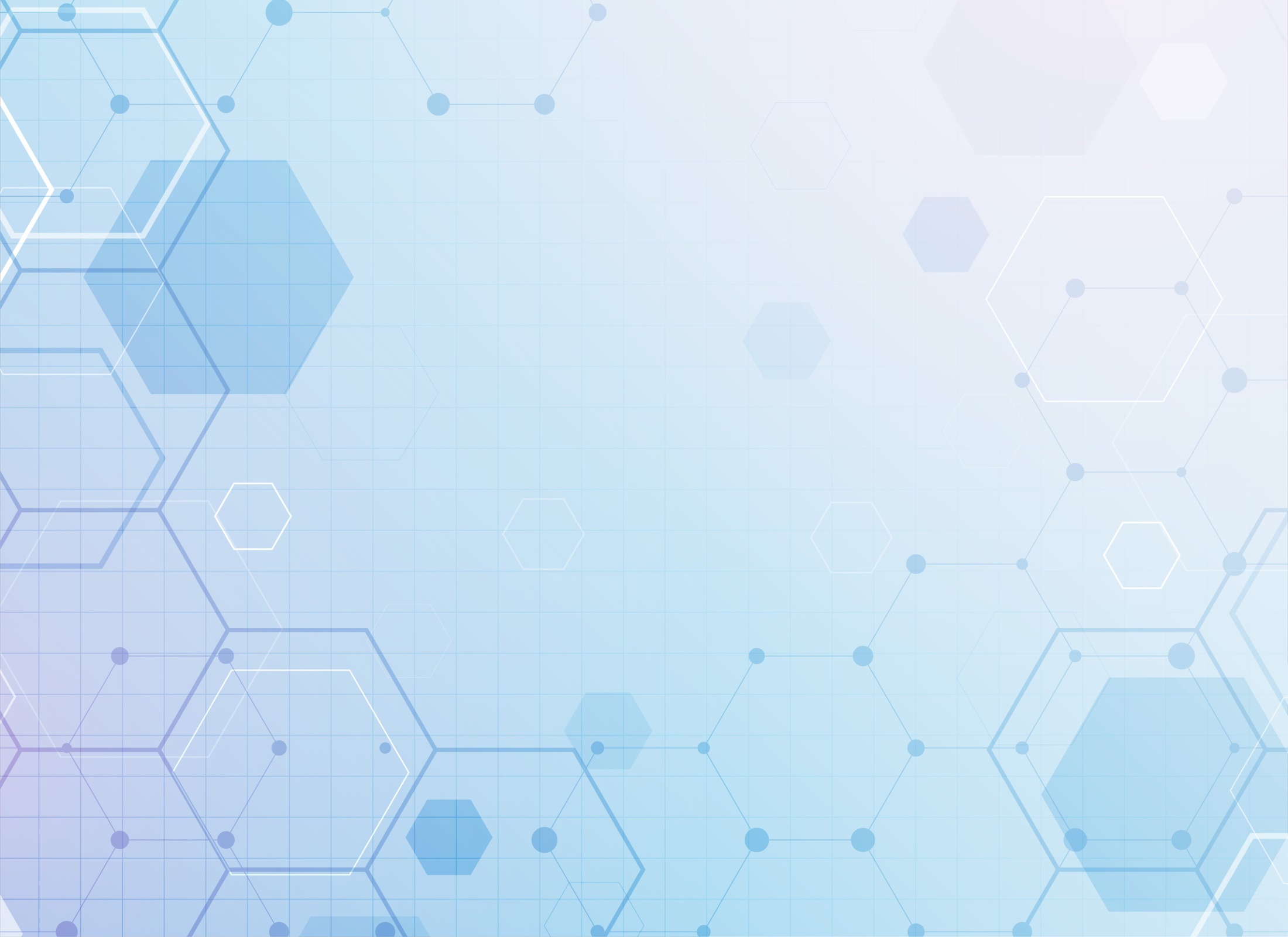 НИР в рамках государственного задания Минздрава России на осуществление научных исследований и разработок в 2022 году и плановый период 2023 и 2024 гг.
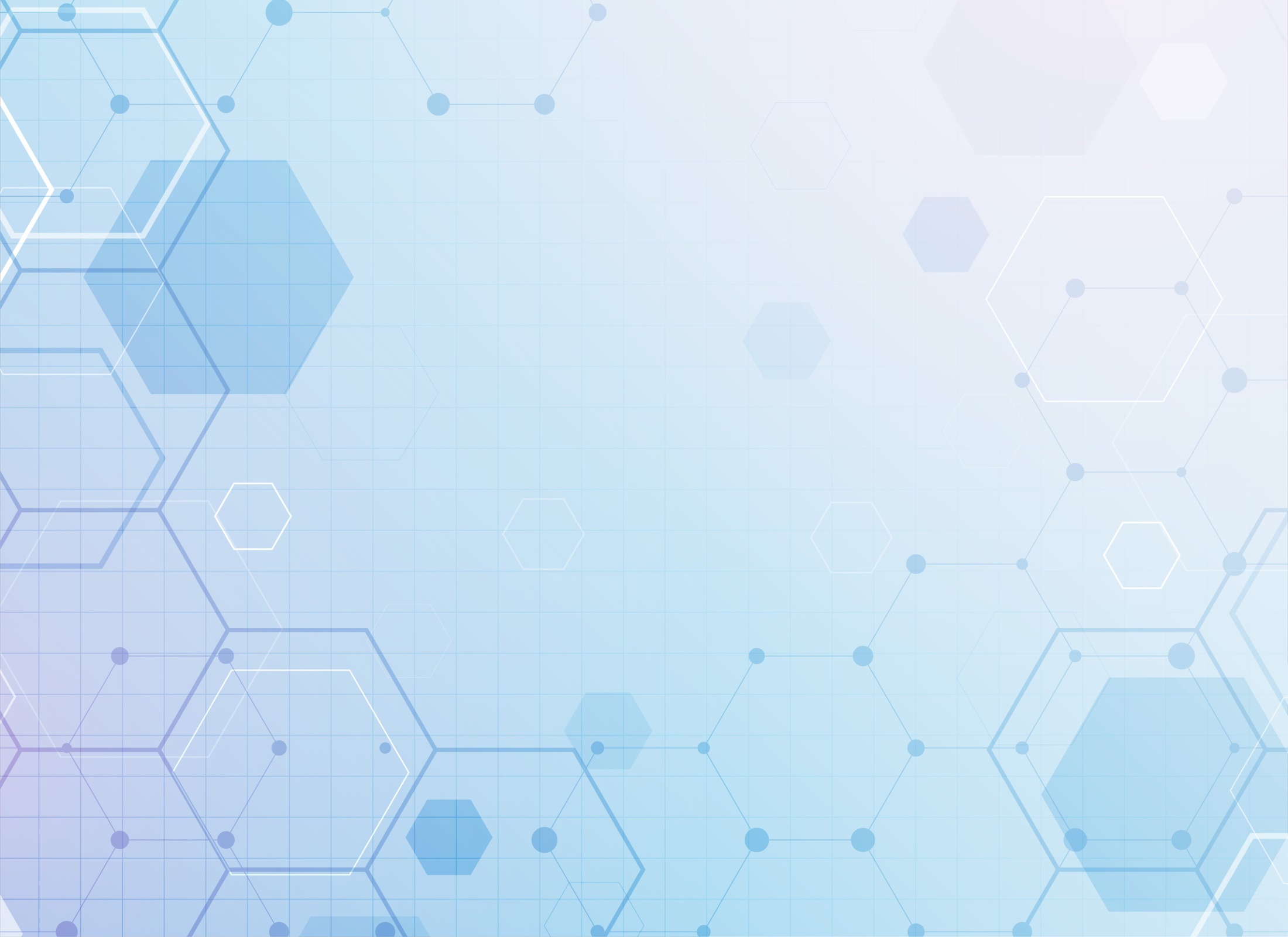 Перечень тематик прошедших согласование МЗ РФ и экспертизу РАН
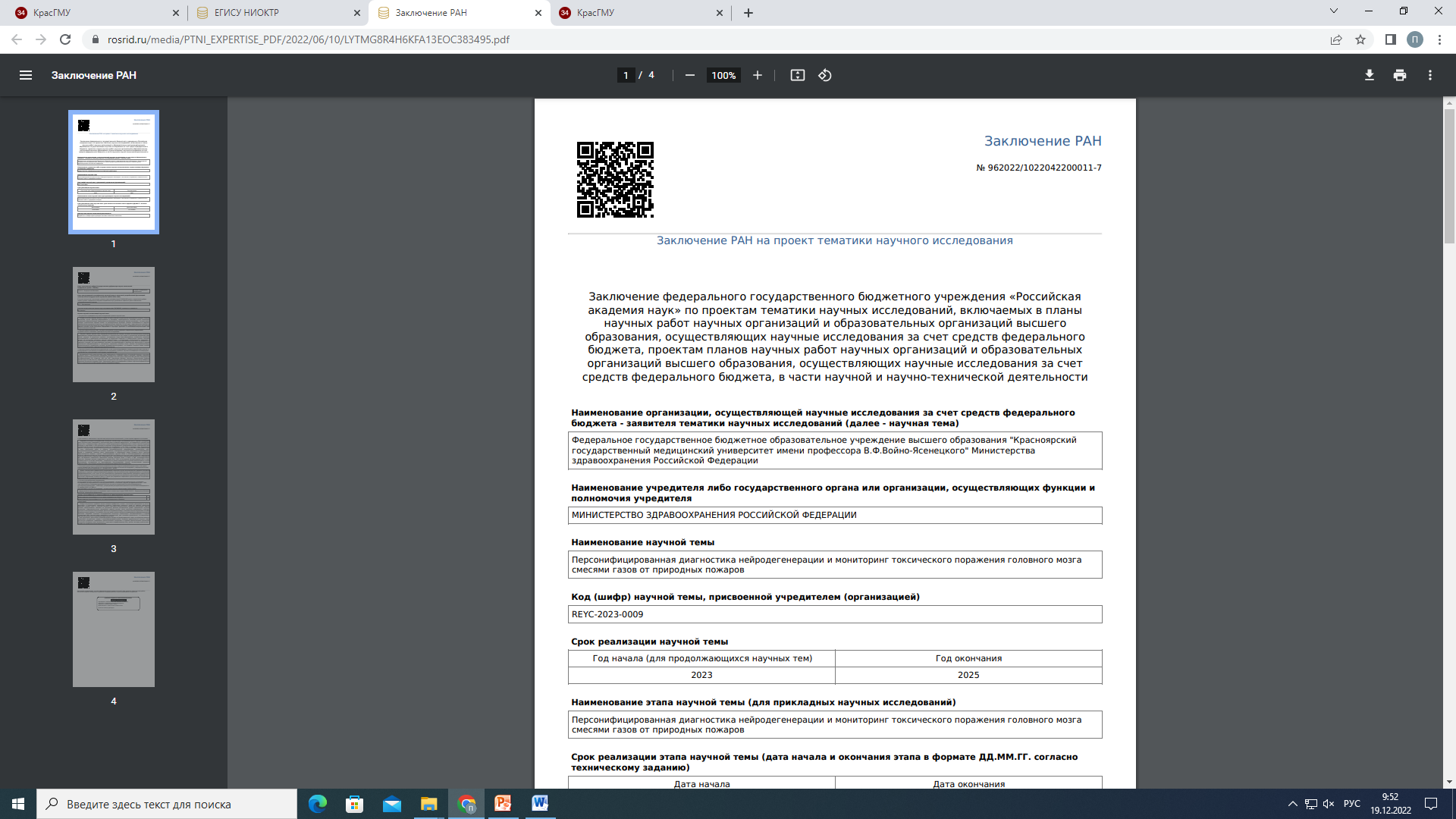 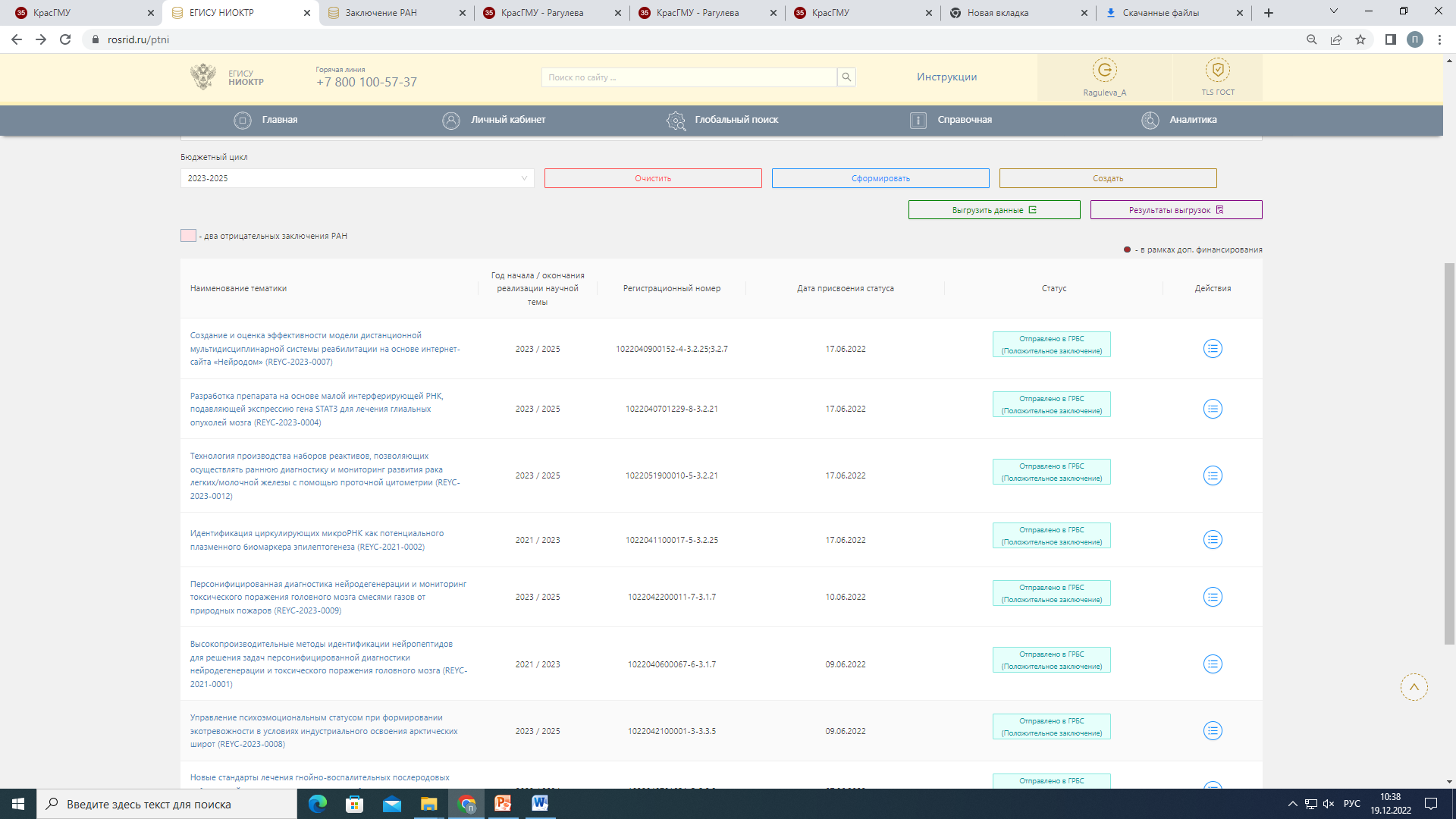 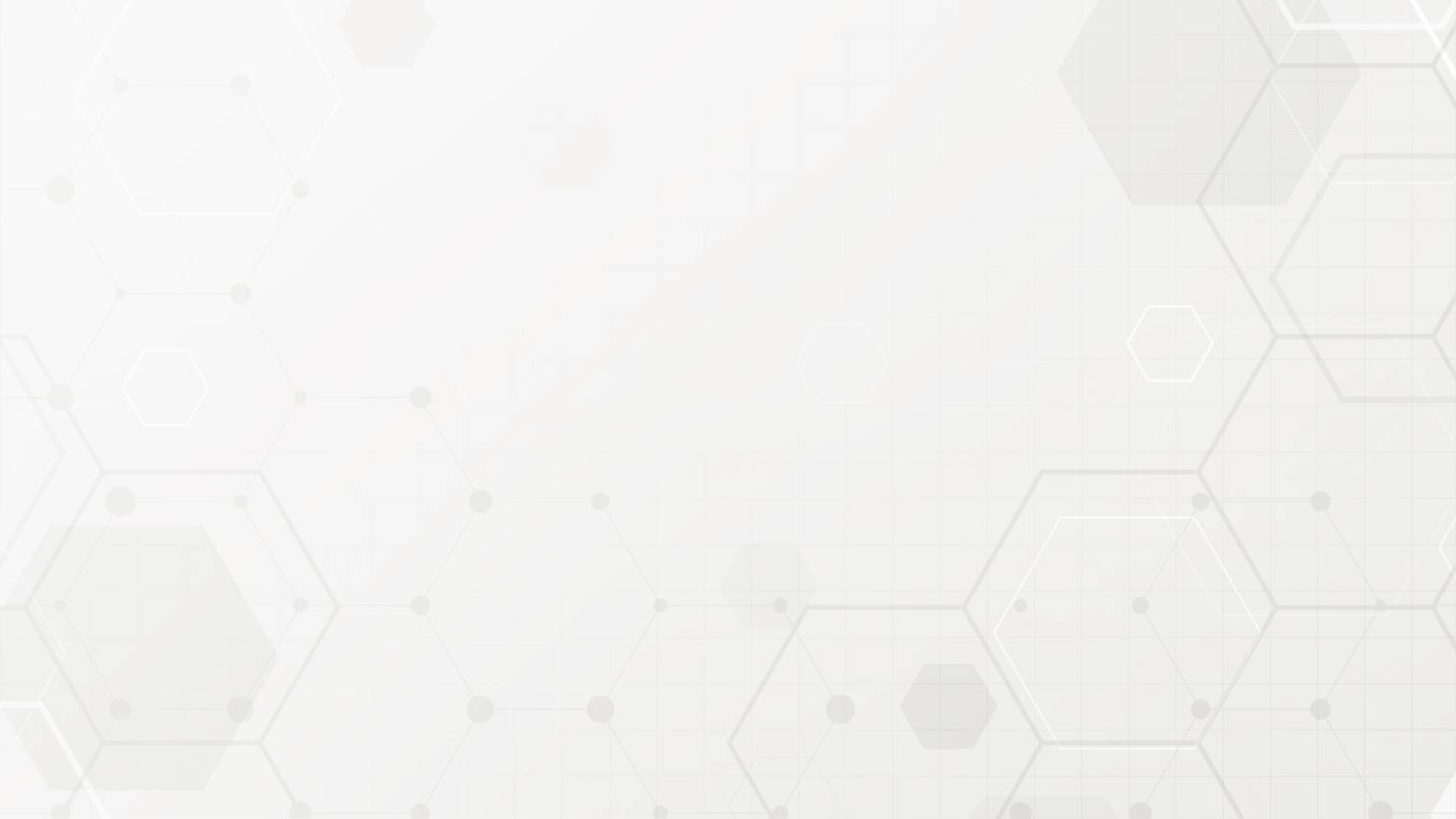 Монографии, утвержденные к печати
«Эпилепсия и спорт»

«Подкожная основа тела человека: половые, конституциональные и этнические особенности
на различных уровнях ее организации»
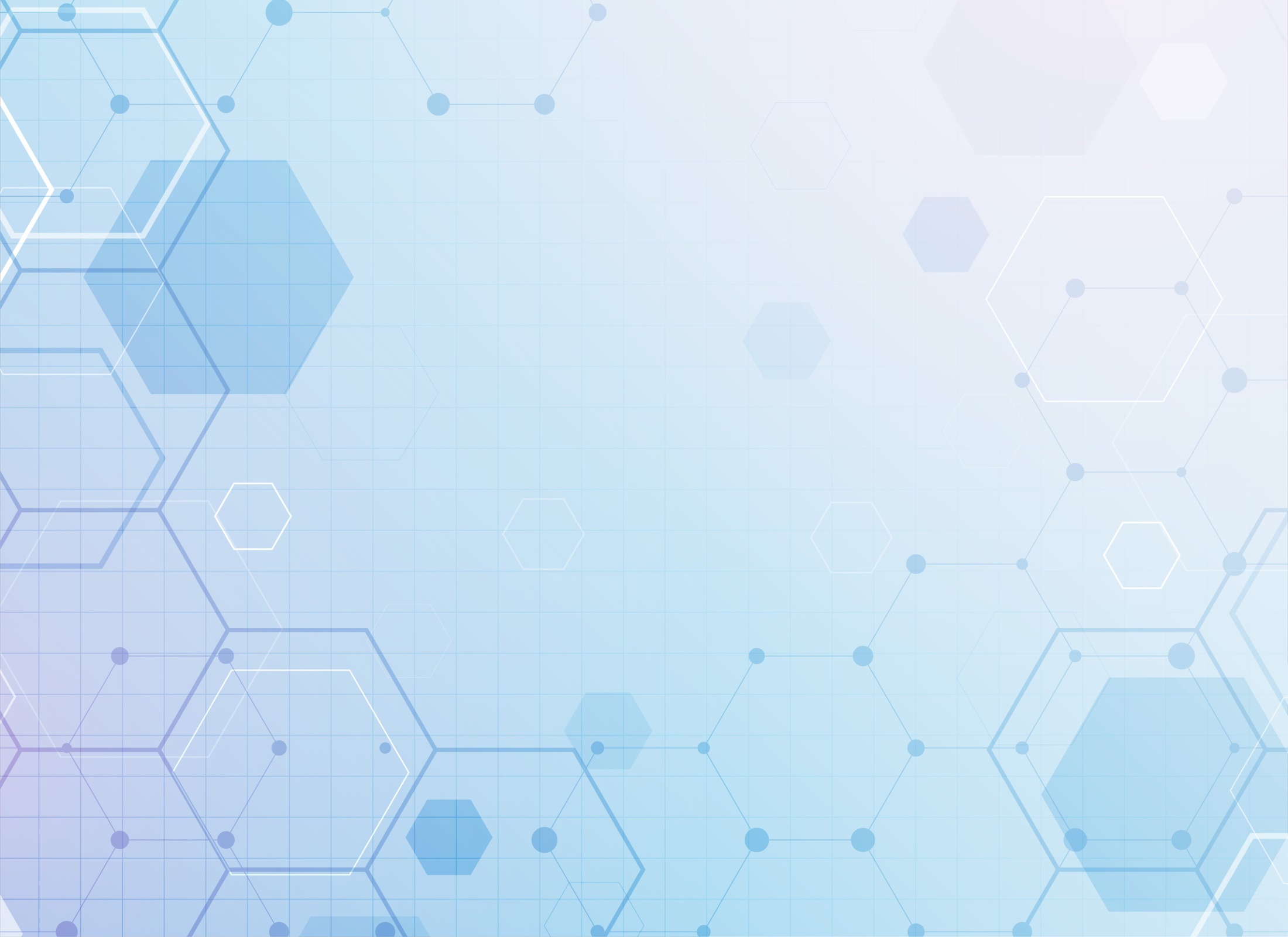 «Лучшая монография 2022 года»
«Исторические юбилейные книги»

«Терапия Енисейской губернии и Красноярского края. Исторические очерки и воспоминания»

«Хирургия Енисейской губернии и Красноярского края. Вехи истории. От Пирогова до наших дней…»
«Малоинвазивная ургентная панкреатобилиар-ная хирургия у пациентов старших возрастных групп»

Авторы: 
Винник Ю.С.,
Миллер С.В., Теплякова О.В.
«Фармакогенетика прямых оральных антикоагулянтов»
Авторы: 
Бочанова Е.Н., 
Гацких И.В., 
Демко И.В.,
Зимницкая О.В., Каскаева Д.С.,
Петрова М.М., Соловьева И.А.,
Шестерня П.А., Шнайдер Н.А.
«Клиническая иммунология. Практическое пособие для инфекционистов»
Авторы: 
Тихонова Е.П., Савченко А.А.,
Андронова Н.В.,
Анисимова Е.Н.,
Здзитовецкий Д.Э.,
Калинина Ю.С., Кузьмина Т.Ю., Миноранская Н.С.,Черданцев Д.В., Шестерня П.А., Борисов А.Г.
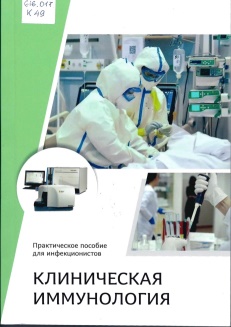 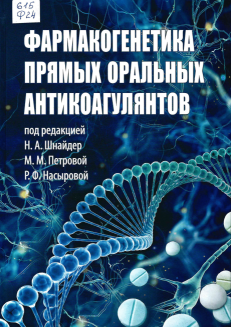 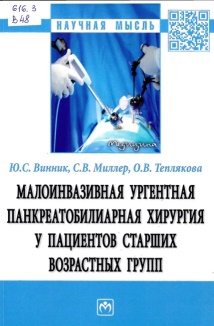 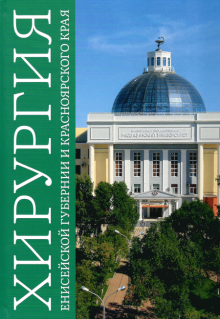 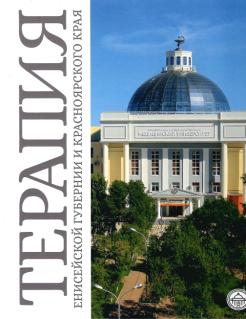 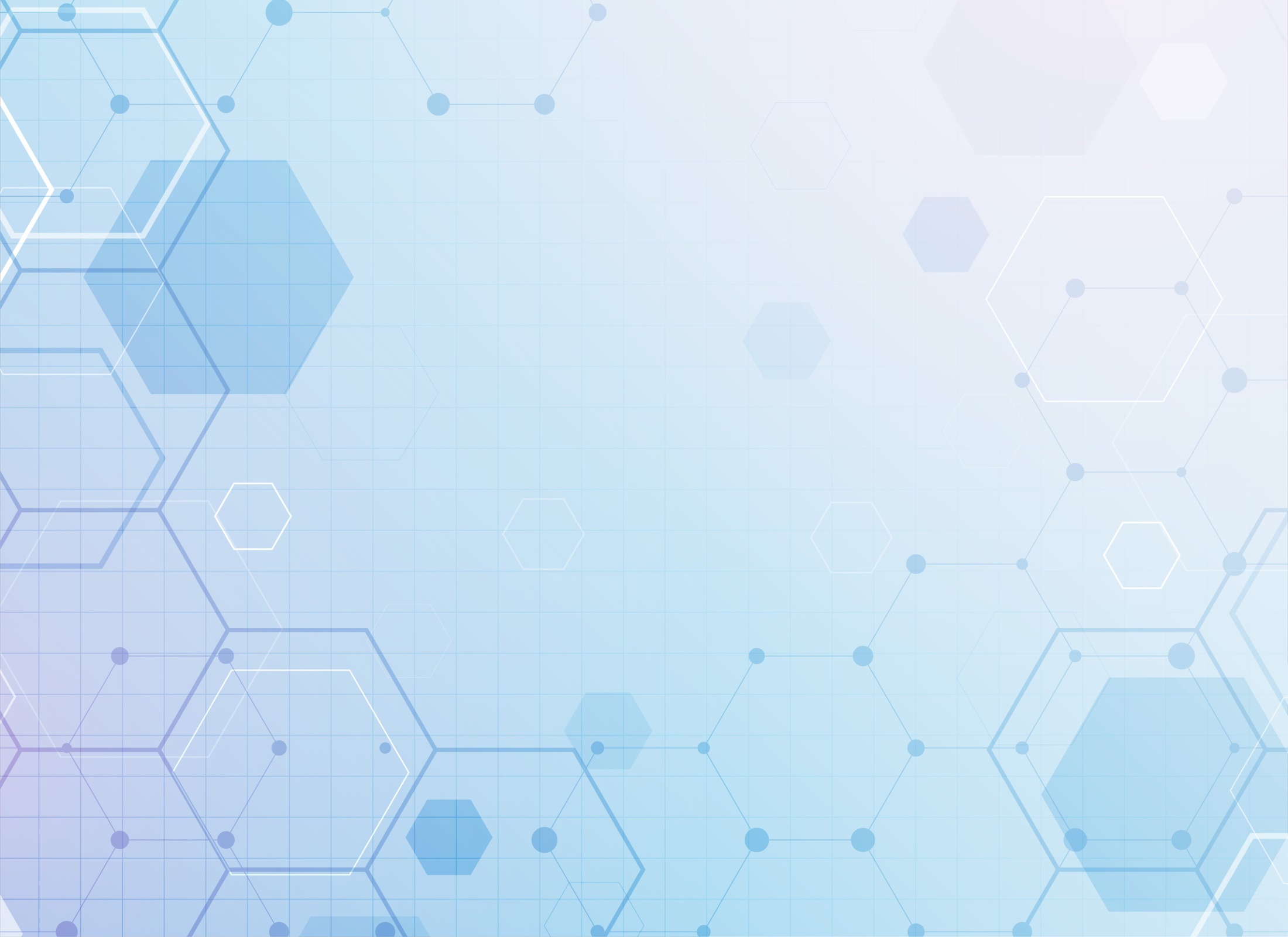 «Лучшая статья 2022 года»
Lysocin E Targeting Menaquinone in the Membrane of Mycobacterium tuberculosis Is a Promising Lead Compound for Antituberculosis Drug // Antimicrobial Agents and Chemotherapy. - 2022. - Vol.66, №9. - P.1-22.

Соавтор: Ильинов А.В.
TREC/KREC Levels and t and B lymphocyte Subpopulations in COVID-19 Patients at different stages of the Disease // Viruses. - 2022. - Vol.14, №3. - P.1-17.

Соавторы: 
Савченко А.А., Тихонова Е.П., Борисов А.Г.
Inderect Negative Effect of Mutant Ataxin-1 on Short- and Long-Term Synaptic Plasticity in Mouse Models of Spinocerebellar Ataxia Type 1 // Cells. - 2022. - Vol.11, №2247. - P.1-14.

Соавторы: 
Шуваев А.Н.,  Белозор О.С., 
Хилажева Е.Д.,  Мосягина А.И.
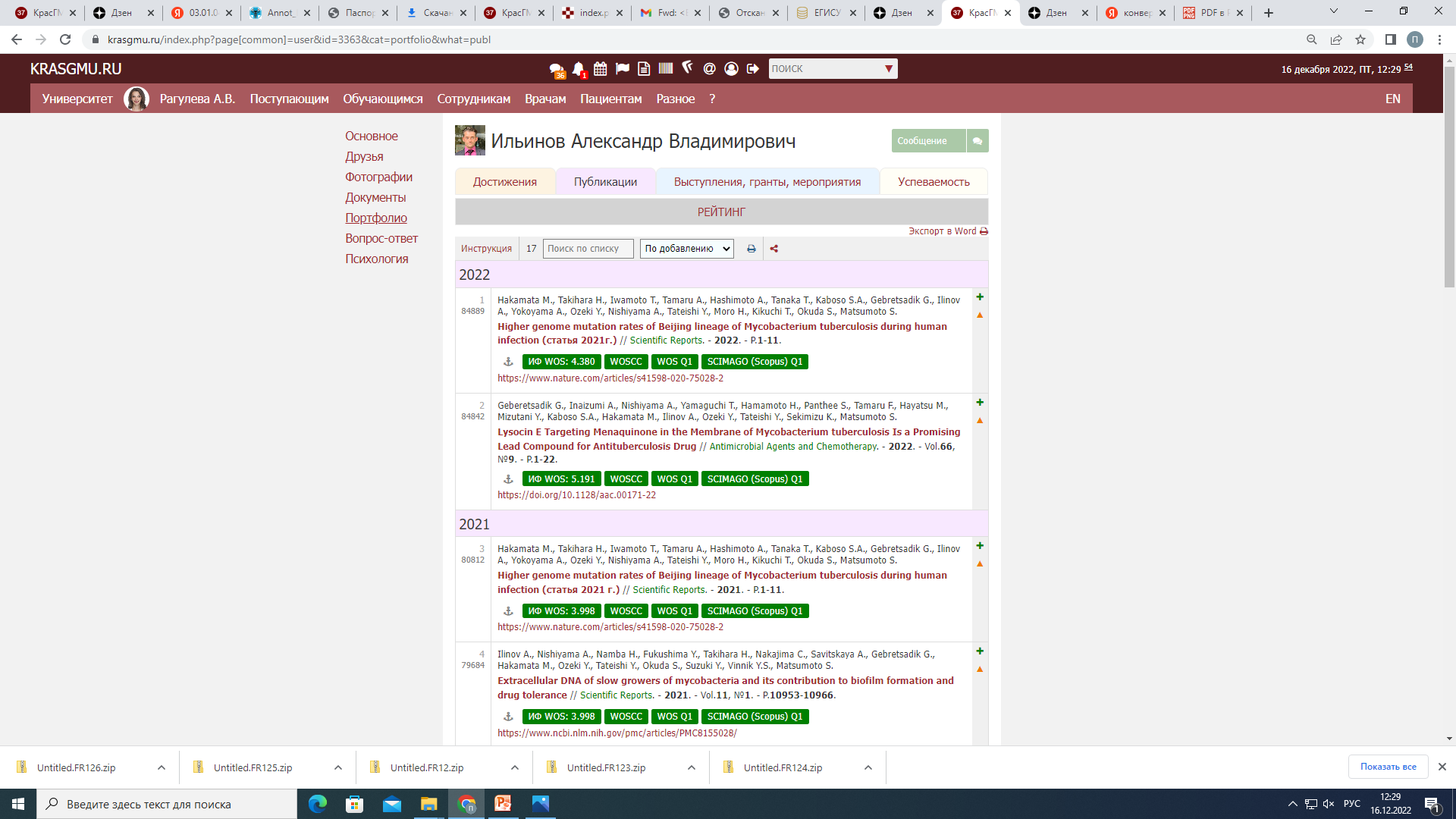 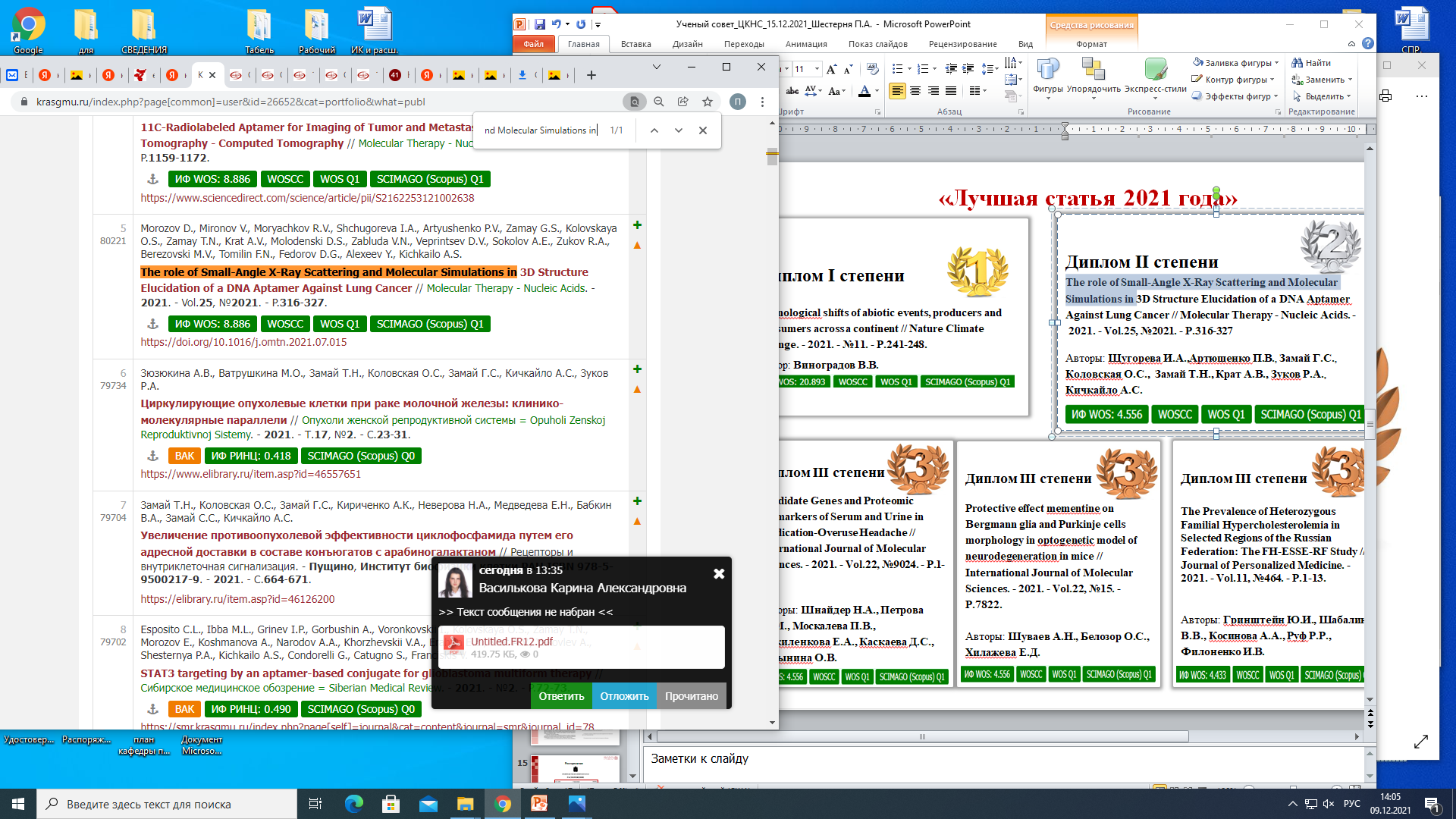 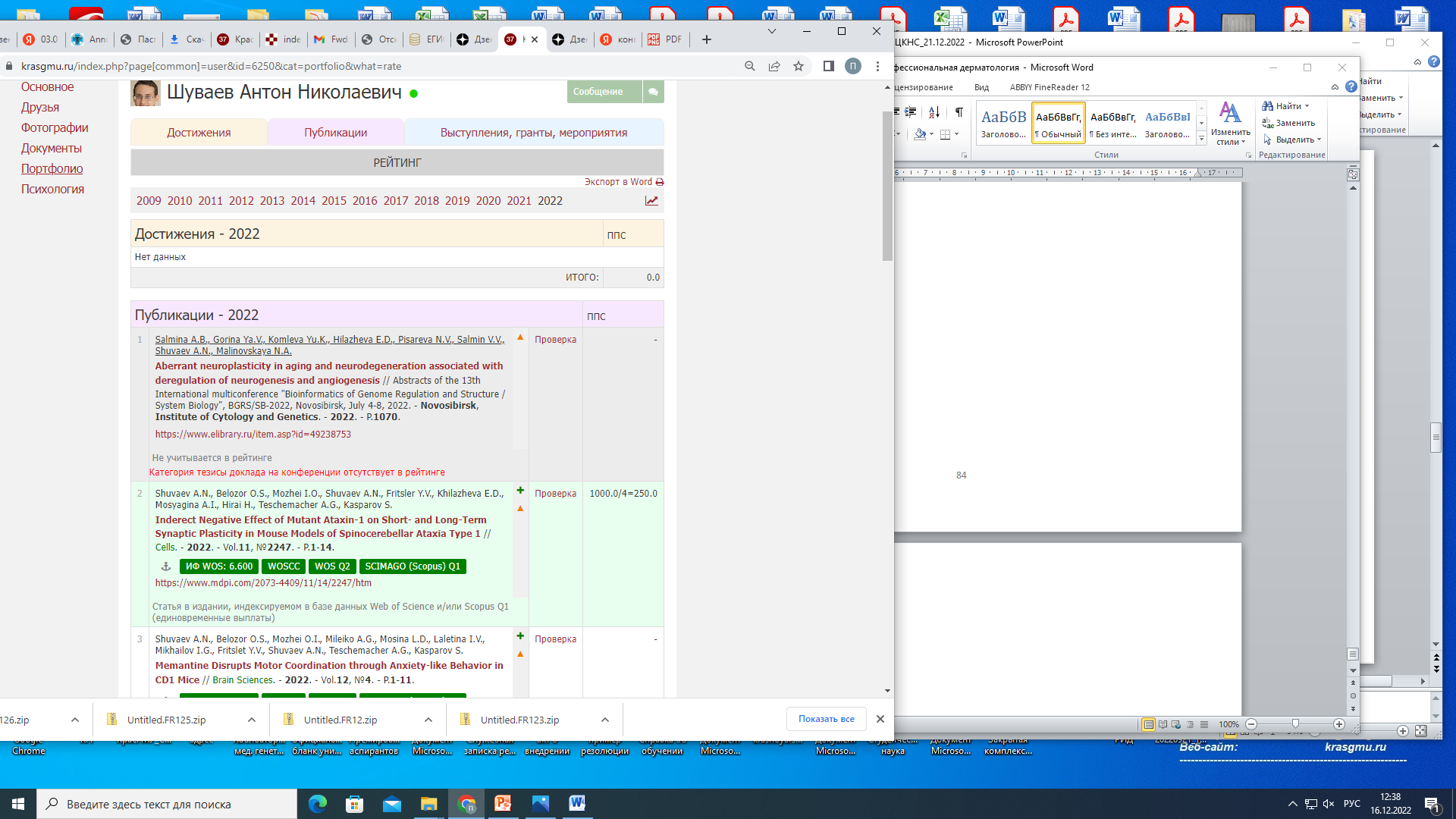 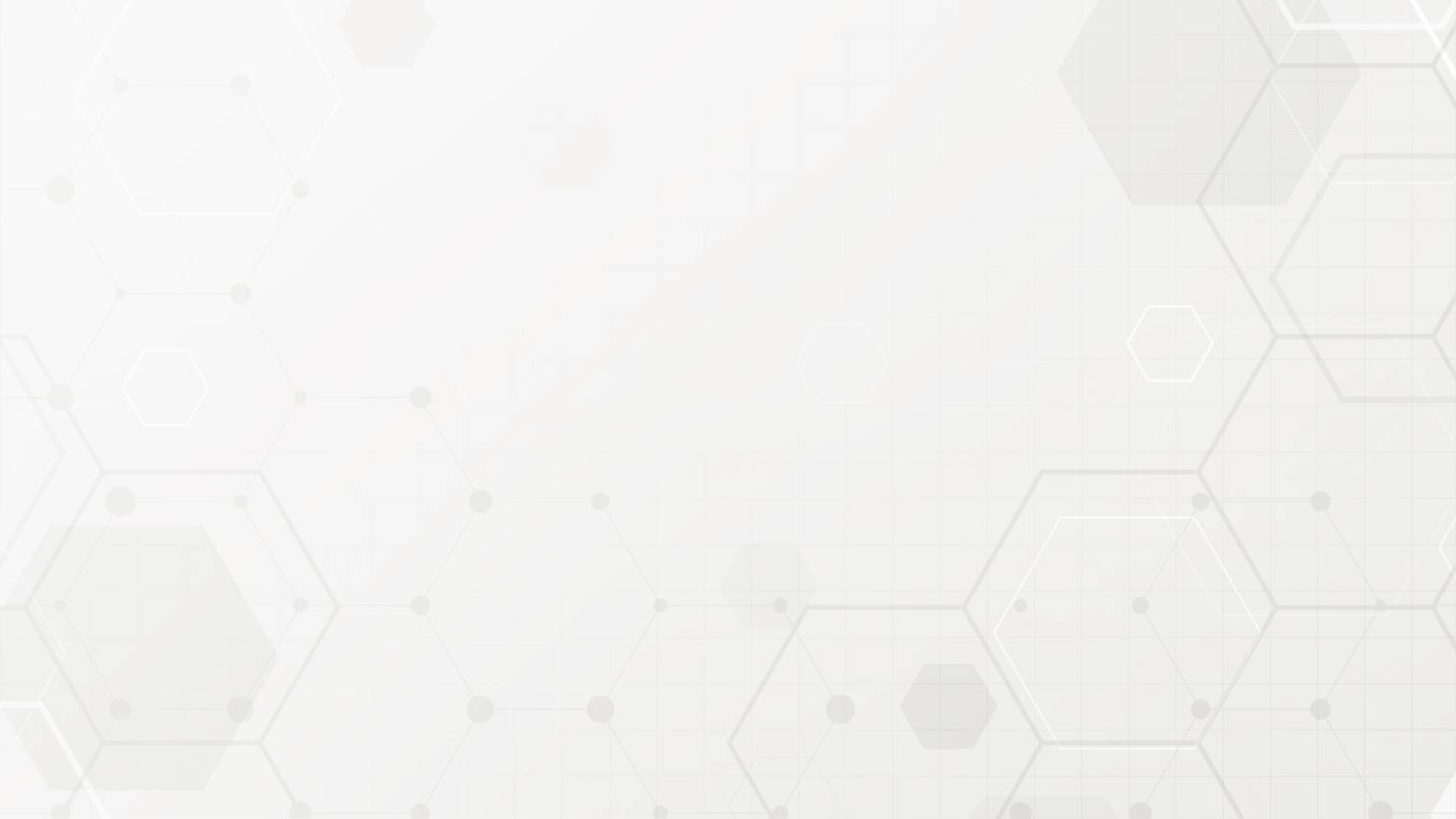 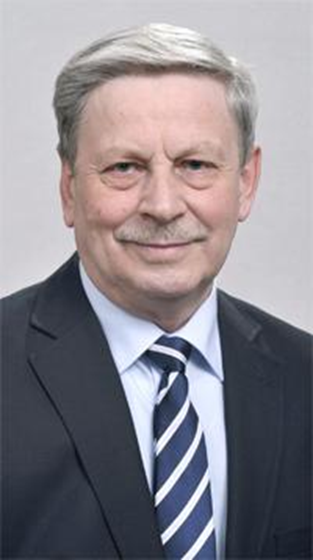 Почетный профессор КрасГМУ
Гринштейн Юрий Исаевич
д.м.н., профессор, заведующий кафедрой терапии ИПО
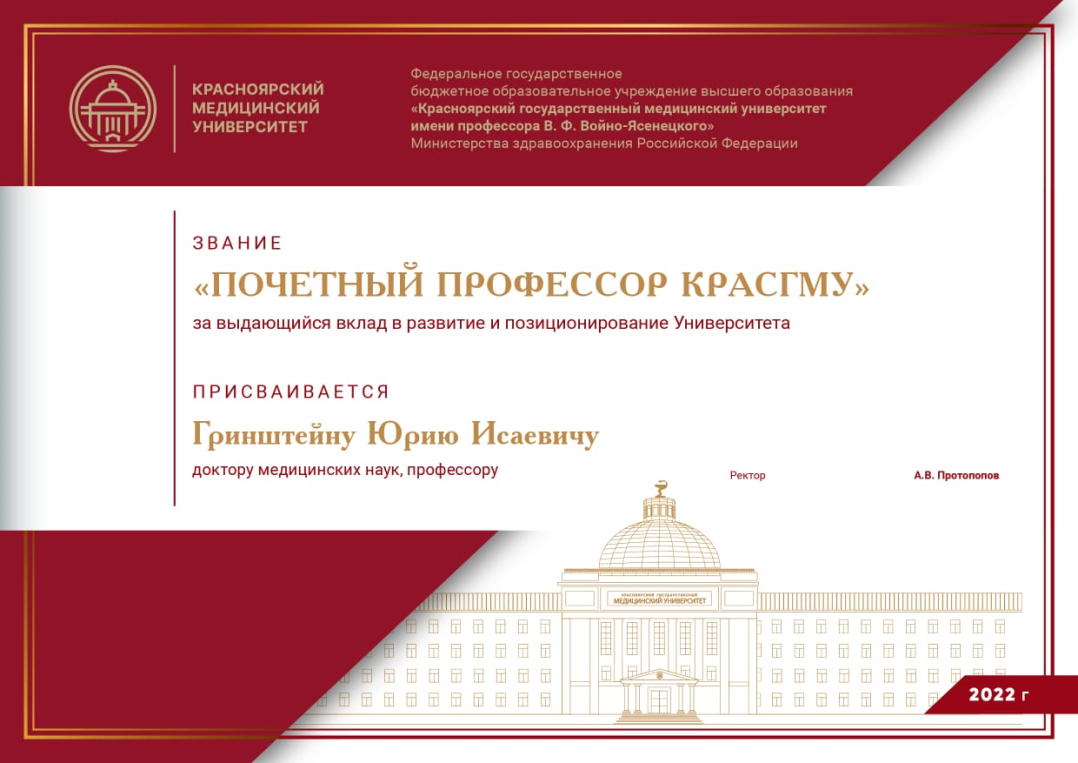 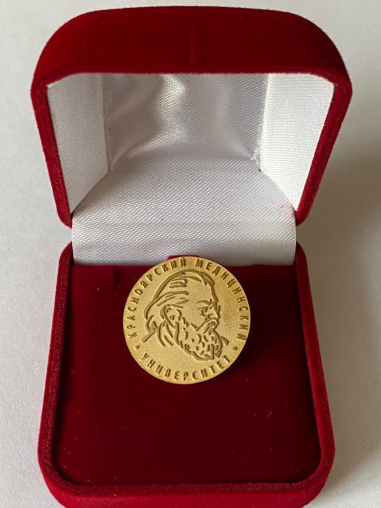 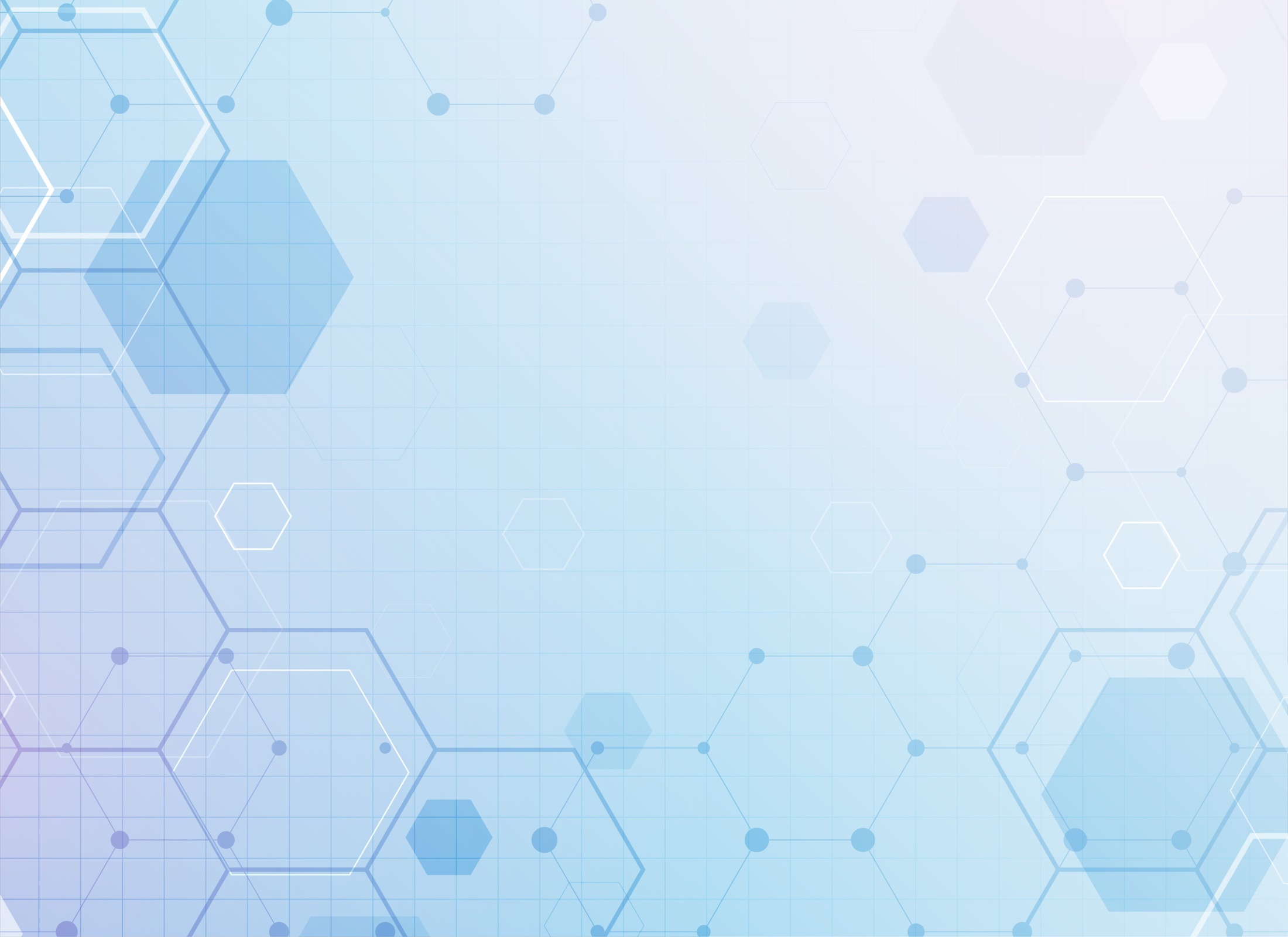 Научно-педагогические работники высшей квалификации федеральных государственных образовательных организаций высшего образования, зарегистрированных на территории Красноярского края, которым назначена мера социальной поддержки в виде ежемесячной денежной выплаты 
в 2023 году
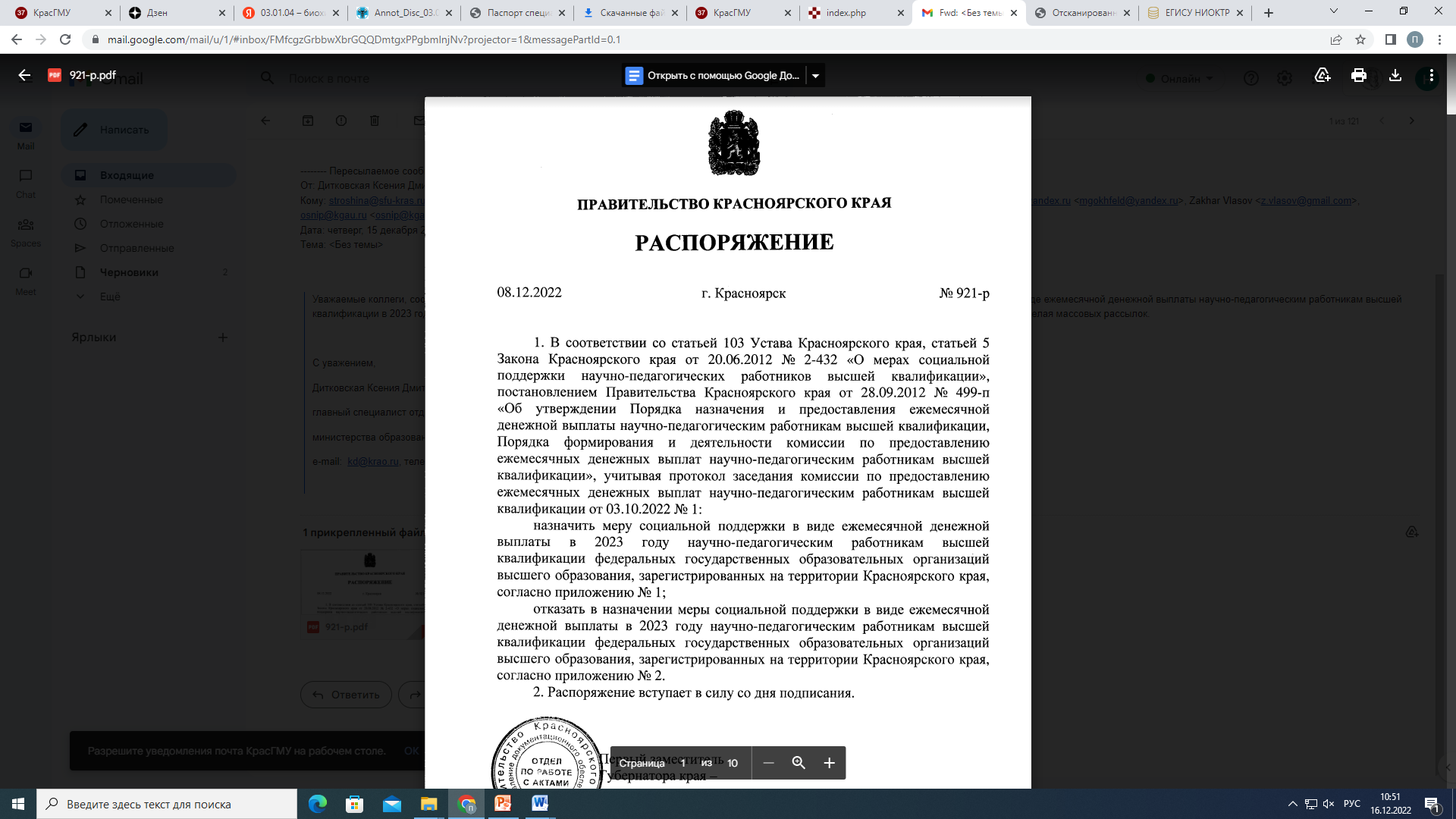 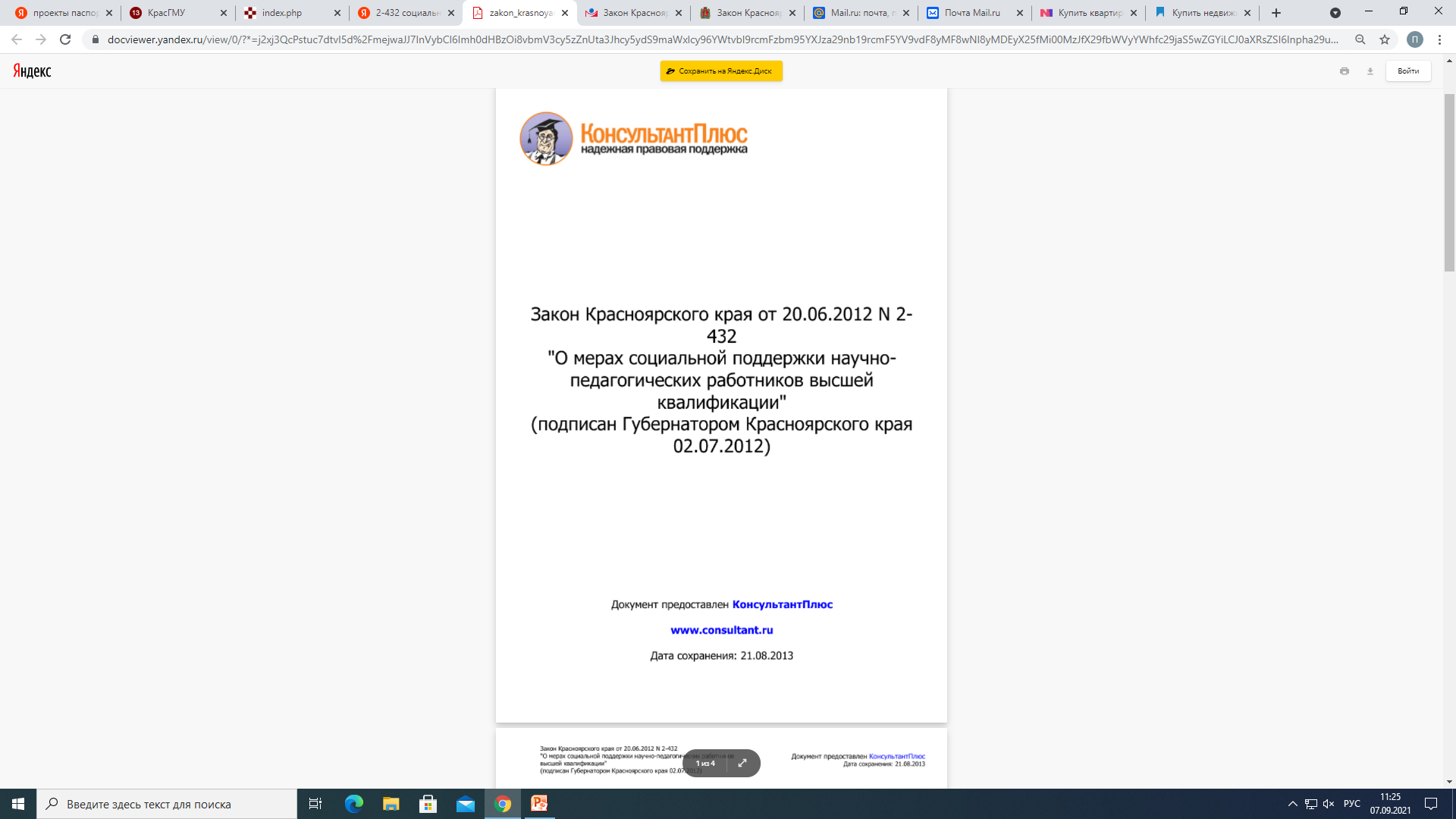 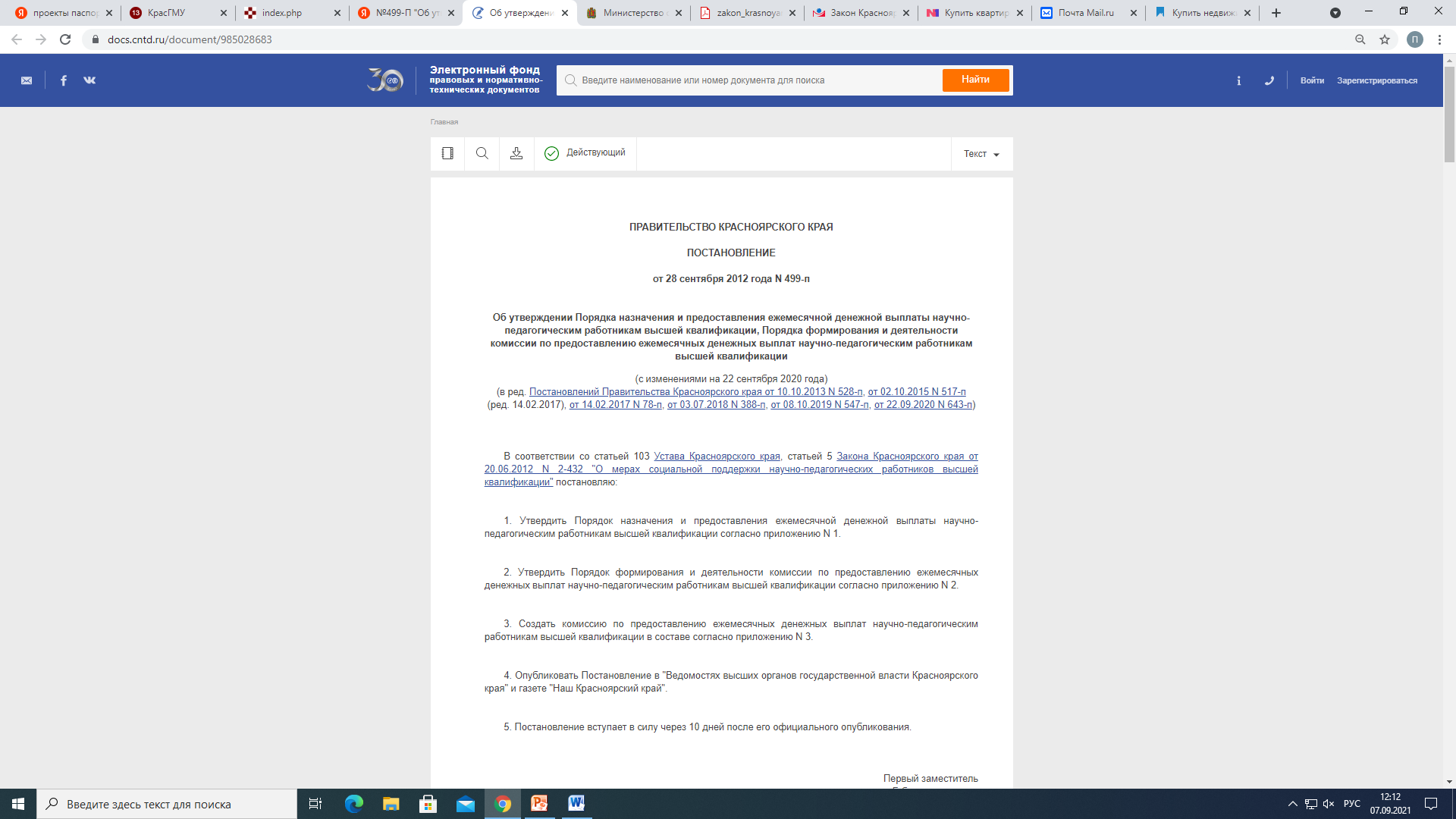 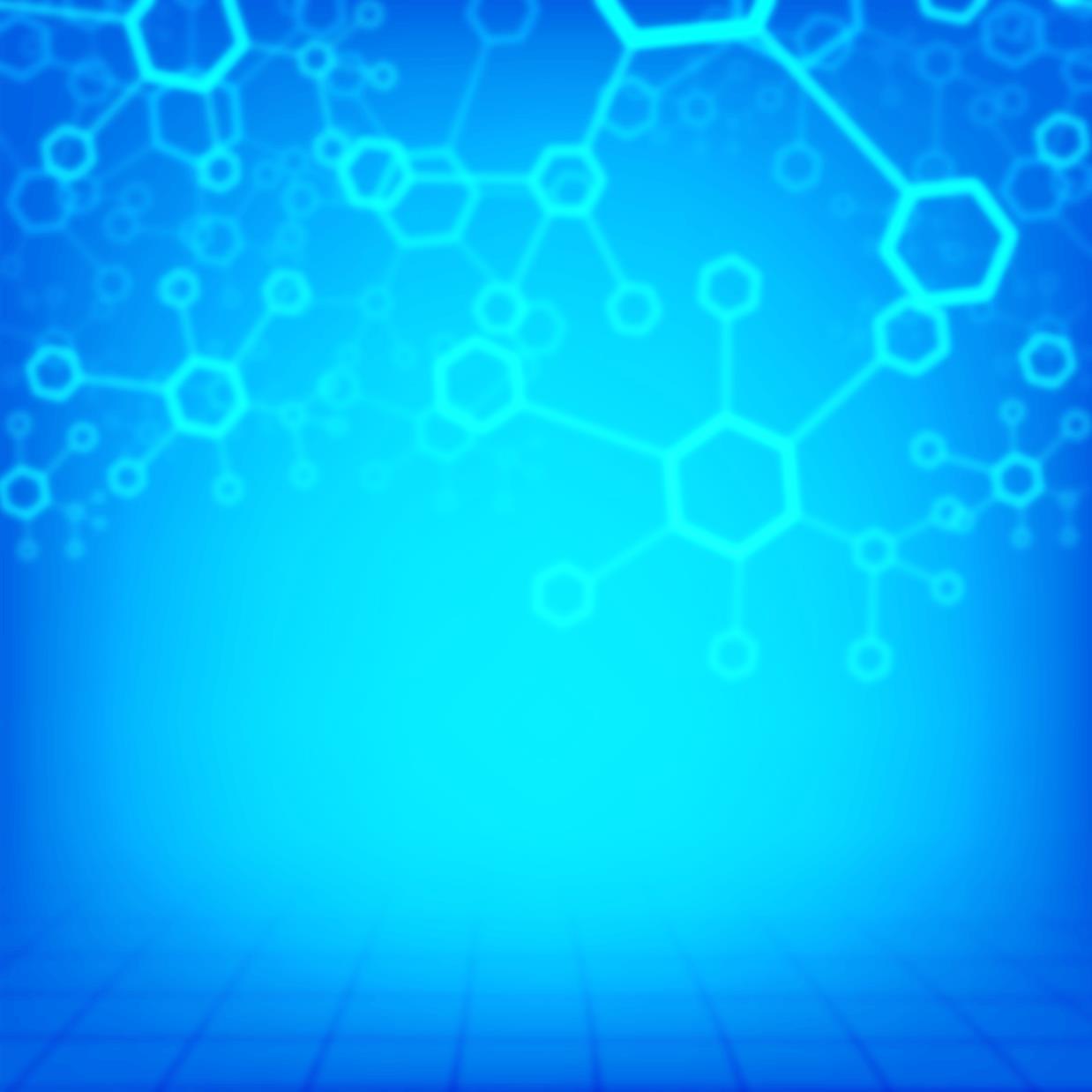 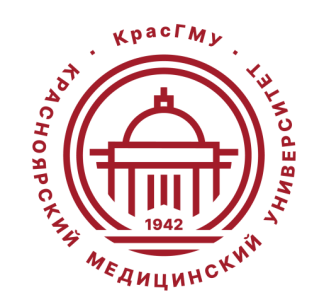 УТВЕРЖДЕНИЕ ТЕМЫ ДИССЕРТАЦИОННОЙ НИР НА СОИСКАНИЕ УЧЁНОЙ СТЕПЕНИ ДОКТОРА МЕДИЦИНСКИХ НАУК
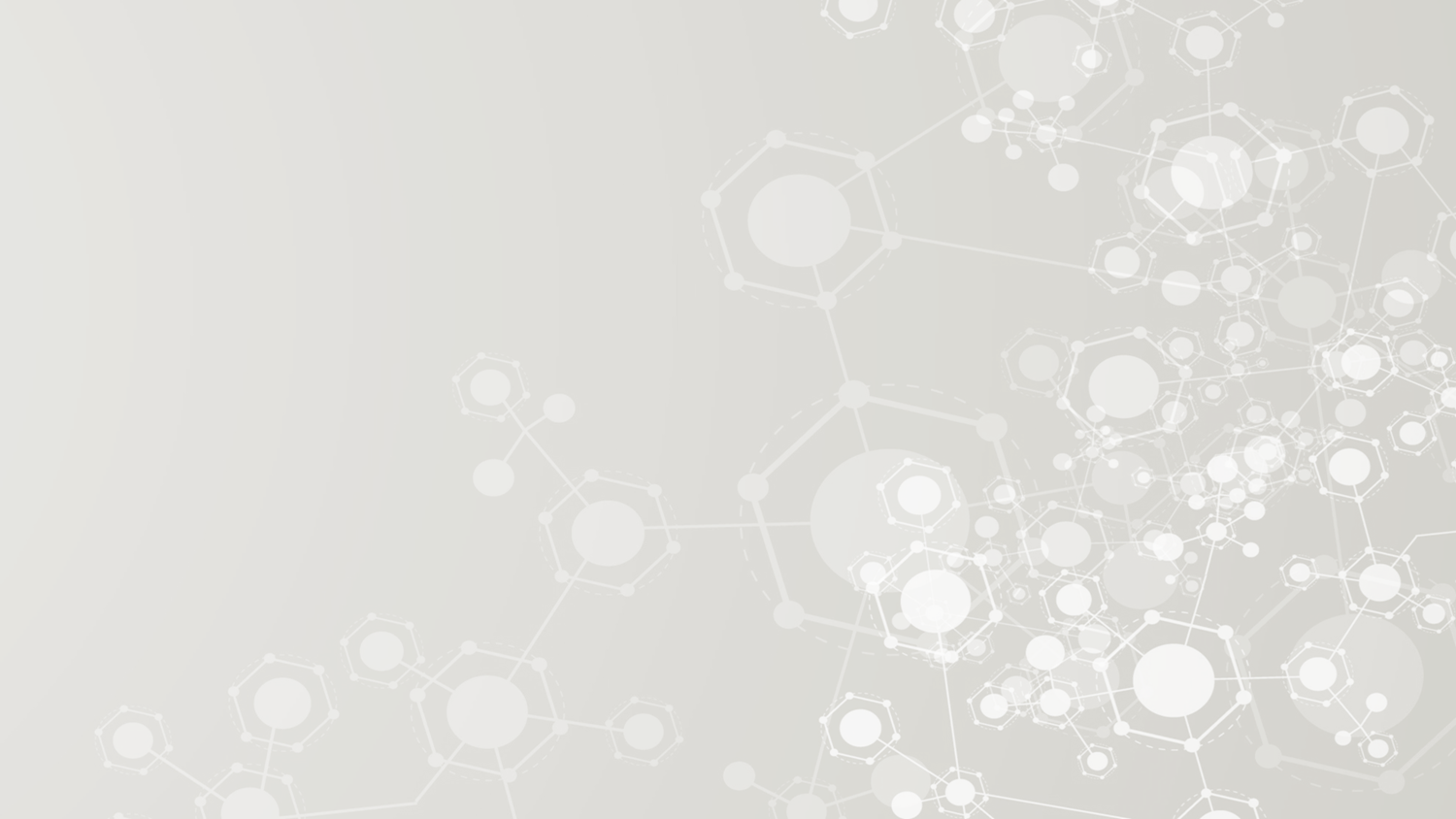 Замай Галина Сергеевна к.б.н., старший научный сотрудник лаборатории биомолекулярных и медицинских технологий
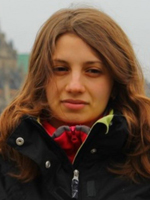 Тема диссертационного исследования: 
«Разработка молекулярных конструкций на основе аптамеров и способов обнаружения опухолевых маркеров в крови и ткани больных с их использованием» 


Научная специальность: 
03.01.04.  – Биохимия
Научный консультант:Зуков Руслан Александрович – доктор медицинских наук, профессор, 
заведующий кафедрой онкологии и лучевой терапии с курсом ПО
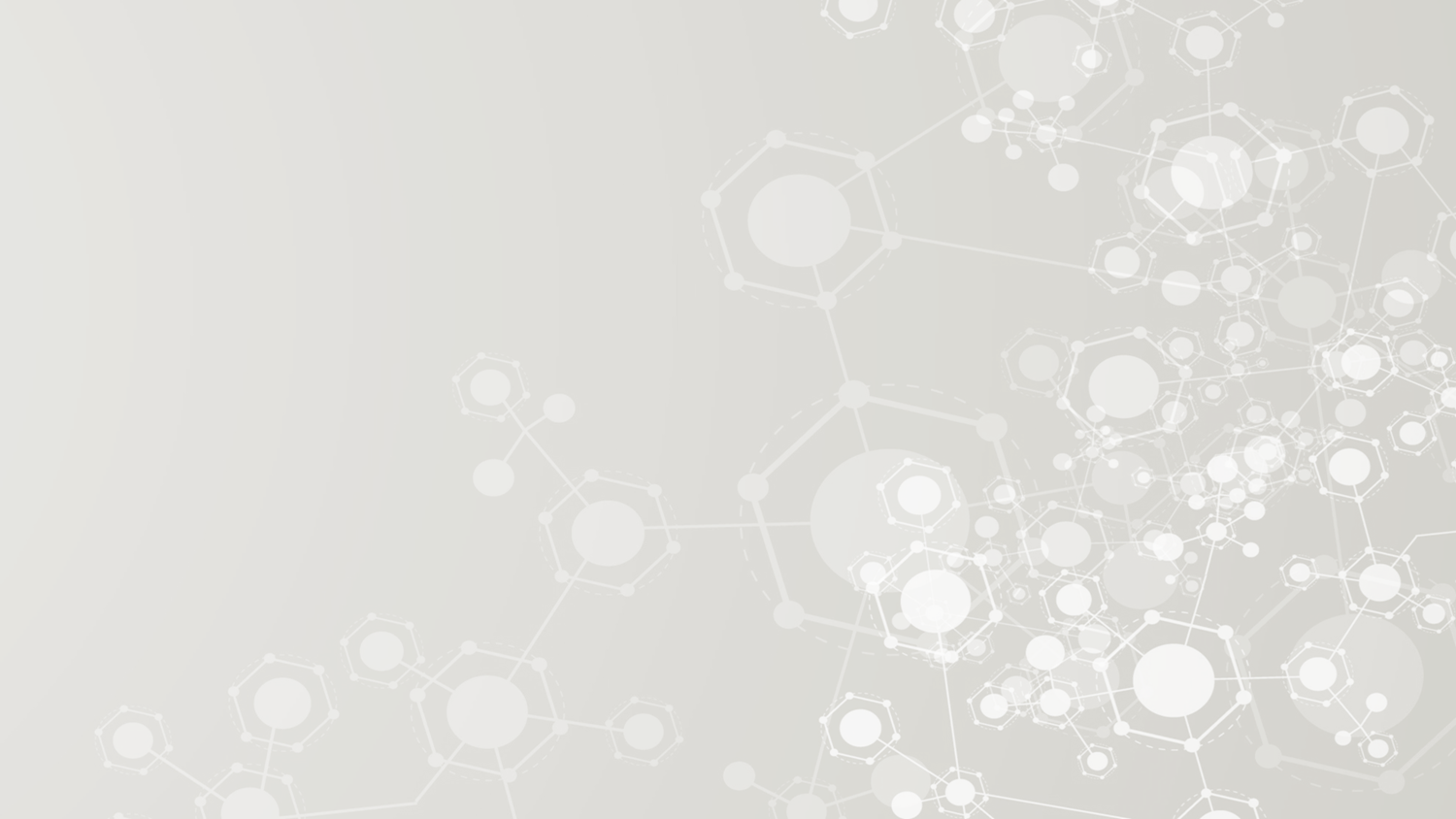 Омельчук Данил Евгеньевич 
к.м.н., доцент, заведующий кафедрой туберкулеза с курсом ПО
Тема диссертационного исследования: 
«Комплексное лечение фиброзно-кавернозного туберкулеза легких с использованием органосохраняющих хирургических вмешательств» 


Научные специальности: 
3.1.26. – Фтизиатрия (медицинские науки)
3.1.9. – Хирургия  (медицинские науки)
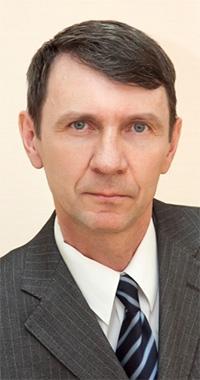 Научный консультант: Краснов Денис Владимирович, доктор медицинских наук, доцент
 (кафедра  фтизиопульмонологии ФГБОУ ВО НГМУ МЗ РФ)
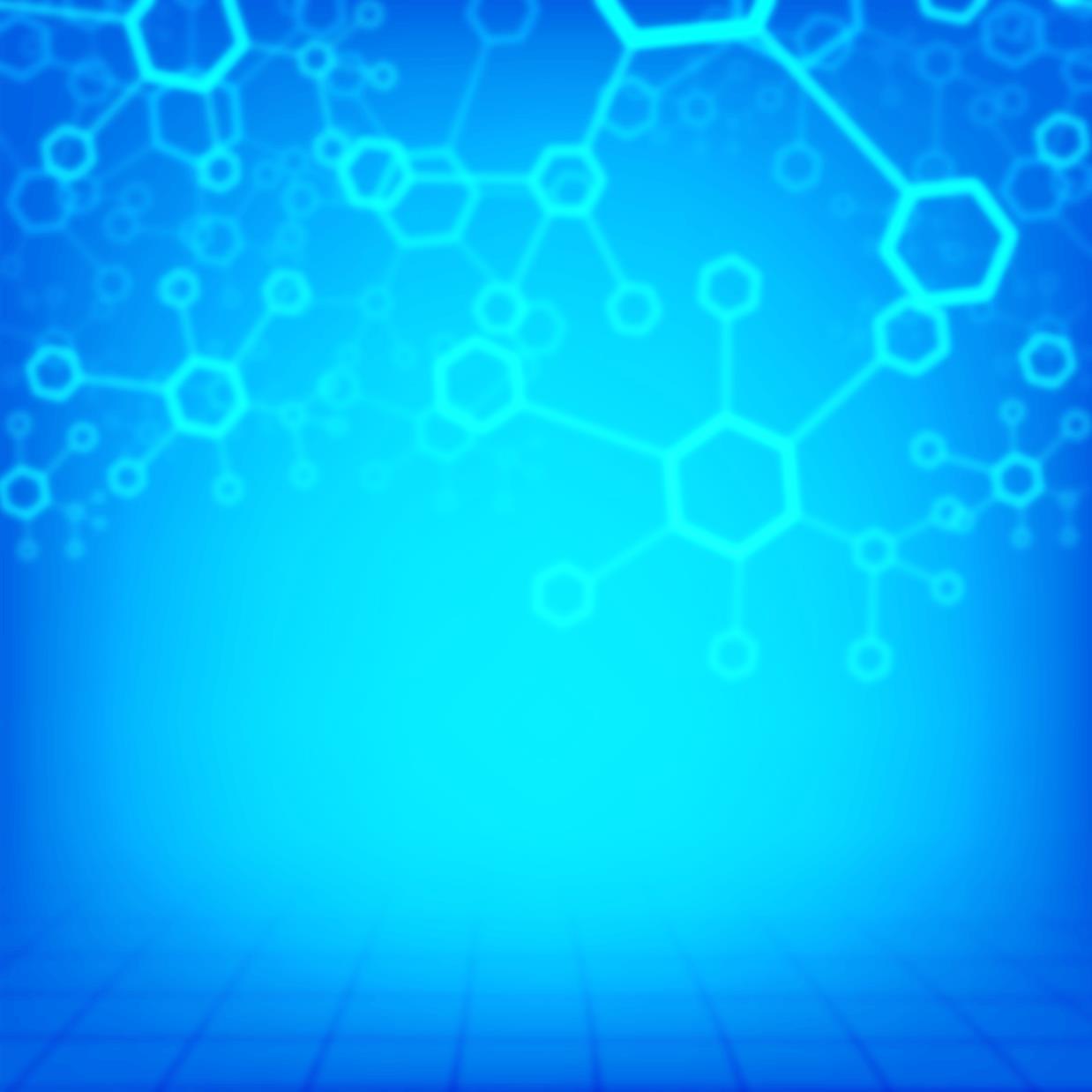 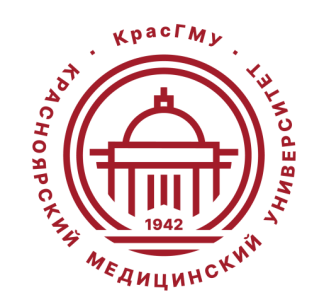 УТВЕРЖДЕНИЕ ТЕМЫ ДИССЕРТАЦИОННОЙ НИР НА СОИСКАНИЕ УЧЁНОЙ СТЕПЕНИ КАНДИДАТА МЕДИЦИНСКИХ НАУК
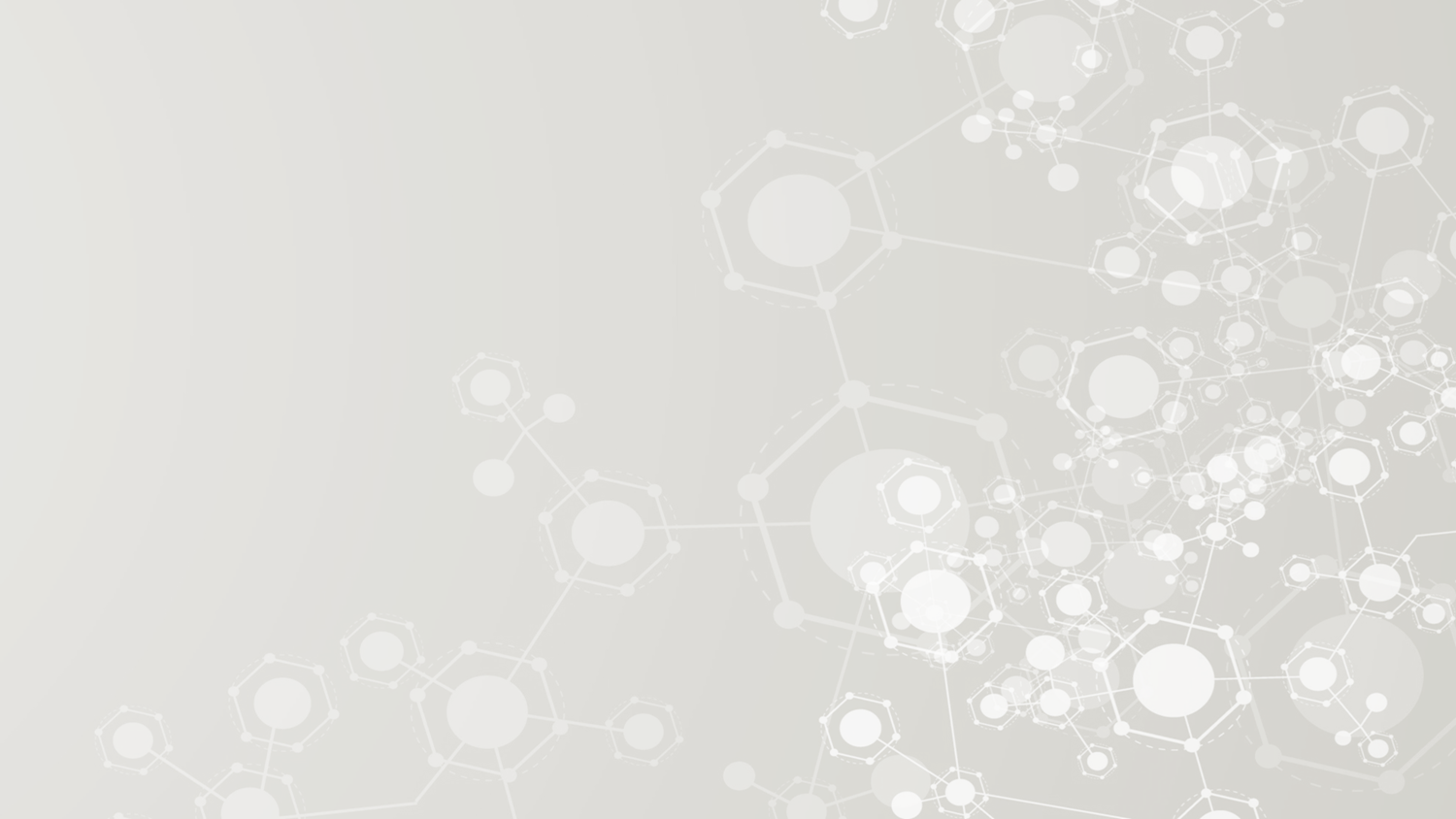 Елистратова Татьяна Анатольевна
Ассистент кафедры инфекционных болезней и эпидемиологии с курсом ПО
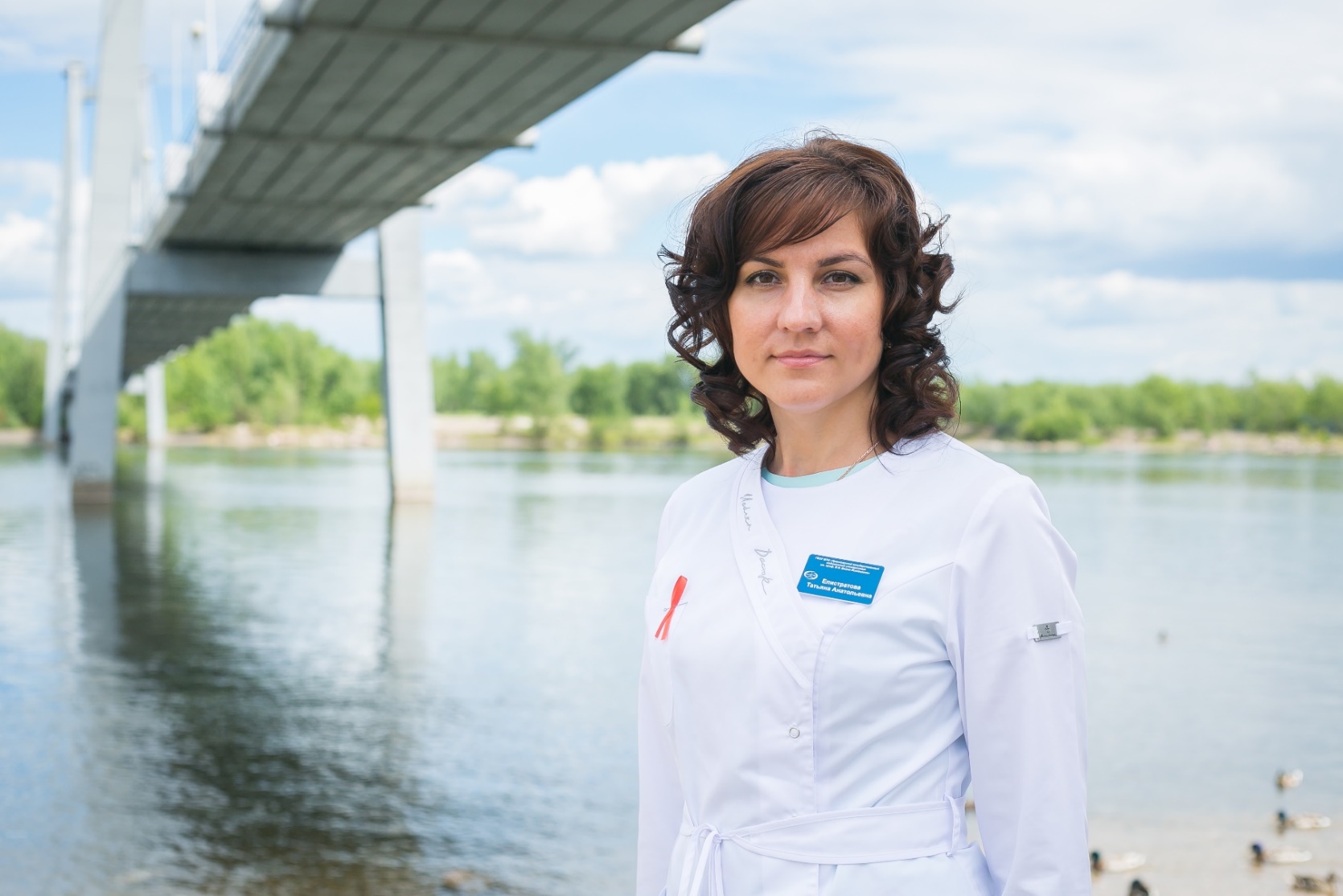 Тема диссертационного исследования: 
«Клинико-иммунологическая характеристика течения новой коронавирусной инфекции COVID-19 в прогнозе исхода заболевания» 

Научная специальность:
3.1.22. Инфекционные болезни (медицинские науки)
Научный руководитель: 
Тихонова Елена Петровна – доктор медицинских наук,
профессор, заведующий кафедрой инфекционных
болезней и эпидемиологии с курсом ПО

Научный консультант:
Савченко Андрей Анатольевич – доктор медицинских наук, профессор, заведующий кафедрой физиологии им. проф. А.Т. Пшоника
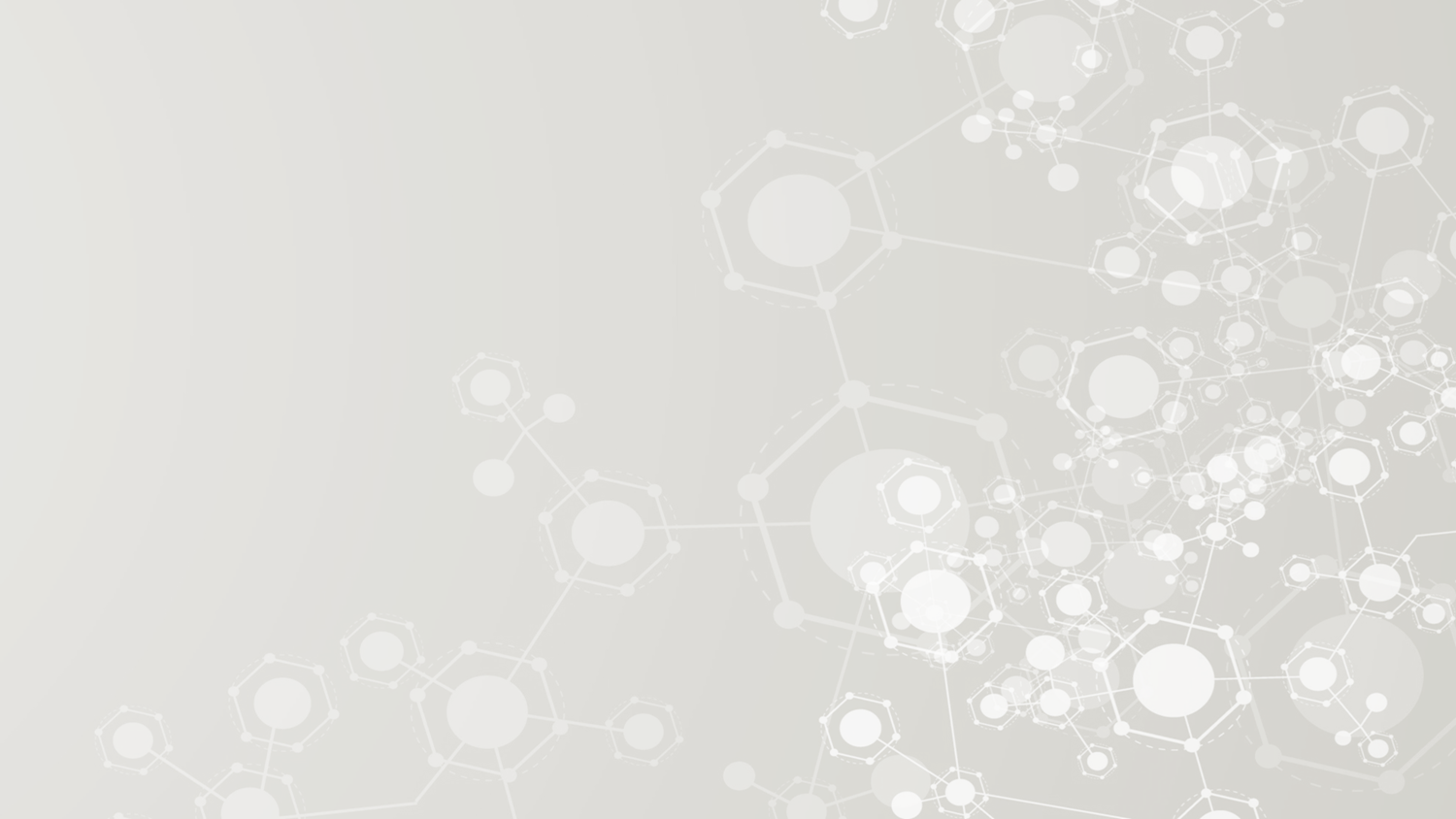 Анисимова Анна Александровна
Ассистент кафедры кардиологии, функциональной
 и клинико-лабораторной диагностики ИПО

Тема диссертационного исследования: 
«Особенности изменений фенотипа NK- и NKT клеток 
у больных хроническим вирусным гепатитом С 
при лечении препаратами  прямого 
противовирусного действия» 

Научные специальности:
3.3.3. Патологическая физиология (медицинские науки)
3.1.22.  Инфекционные болезни (медицинские науки)

Научные руководители: 
Савченко Андрей Анатольевич - доктор медицинских наук,
профессор, заведующий кафедрой физиологии им. проф. А.Т. Пшоника

Тихонова Елена Петровна – доктор медицинских наук, профессор, заведующий кафедрой инфекционных болезней и эпидемиологии с курсом ПО
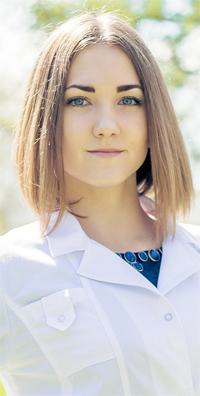 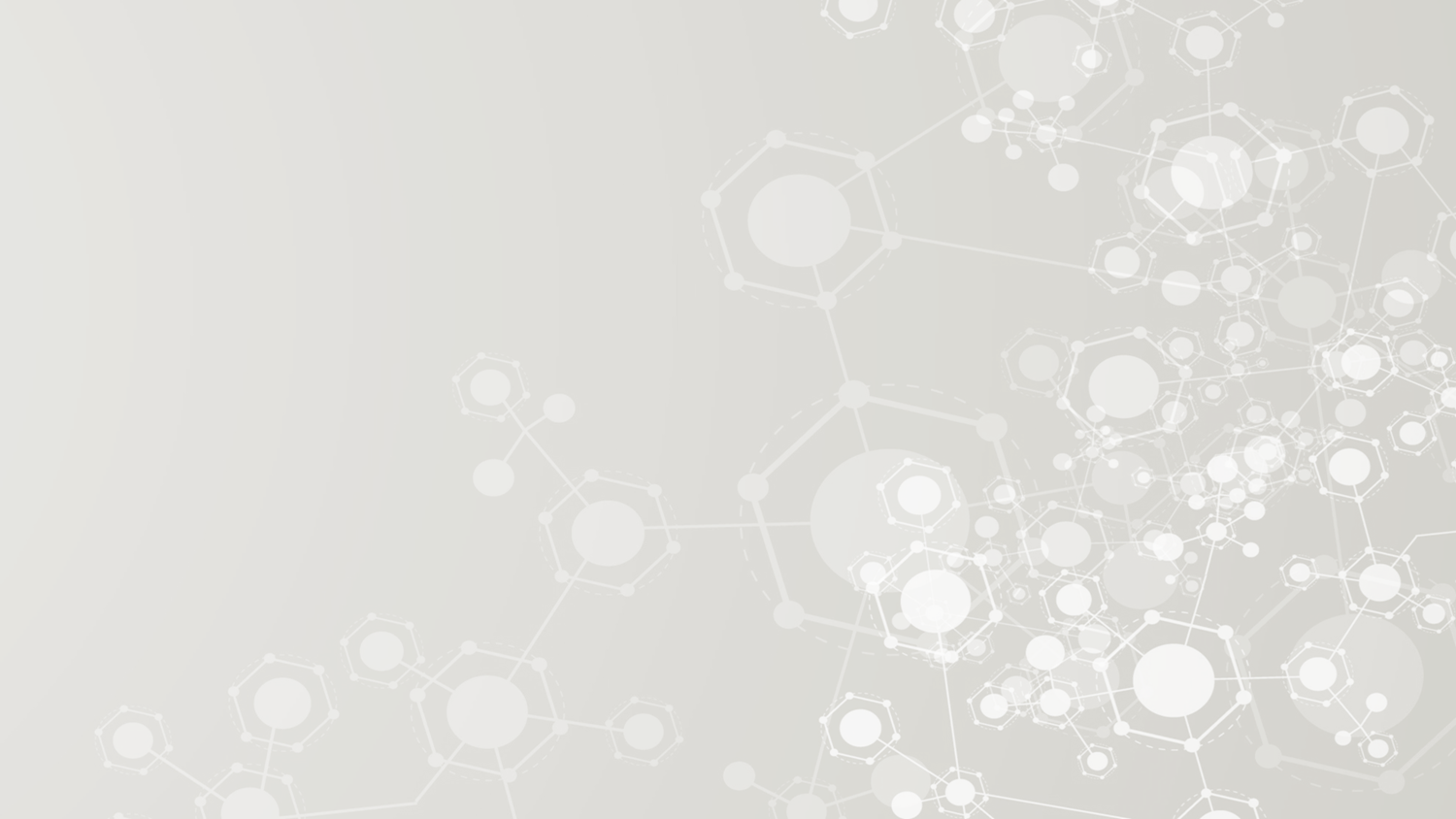 Черных Владимир Игоревич
Ассистент кафедры инфекционных болезней и эпидемиологии с курсом ПО 

Тема диссертационного исследования: 
«Клинико-иммунологические аспекты иксодового
клещевого боррелиоза, вызванного Borrelia miyamotoi»


Научная специальность:
3.1.22. Инфекционные болезни (медицинские науки)


Научный руководитель: 
Миноранская Наталья Сергеевна – доктор медицинский наук,
доцент, профессор кафедры инфекционных болезней
и эпидемиологии с курсом ПО
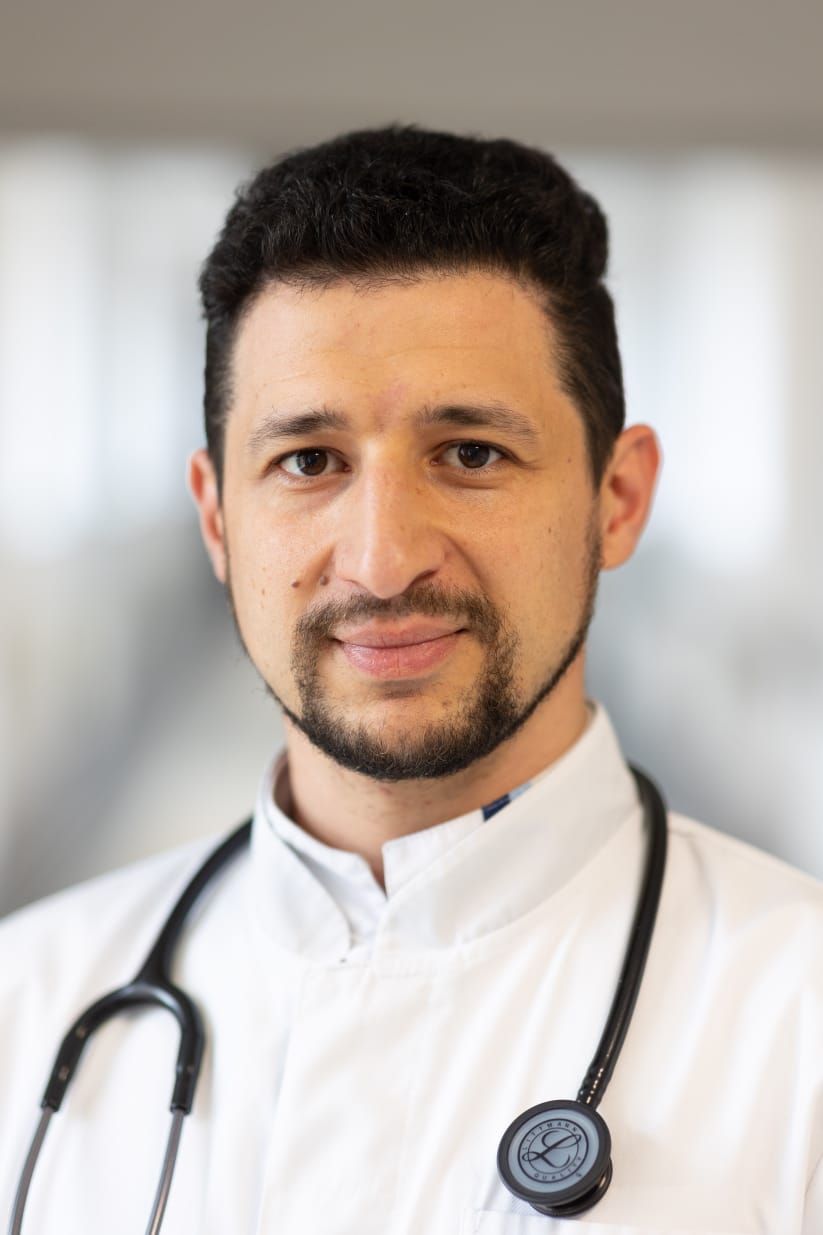 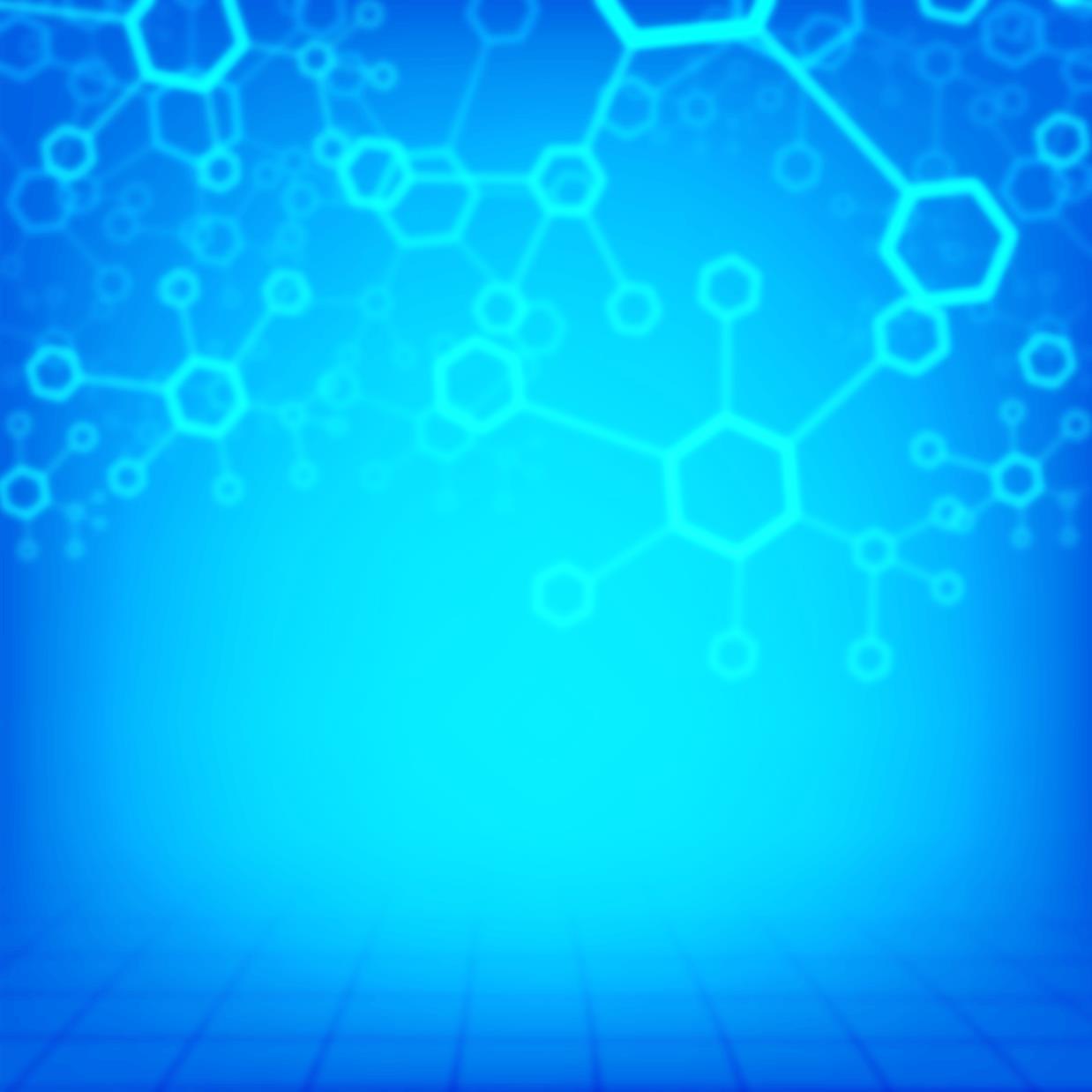 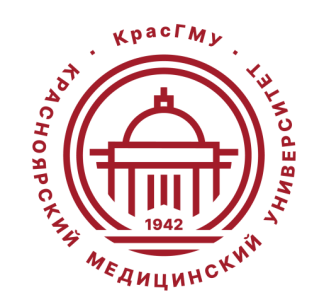 УТВЕРЖДЕНИЕ
ОТЧЕТА ПО ГРАНТУ
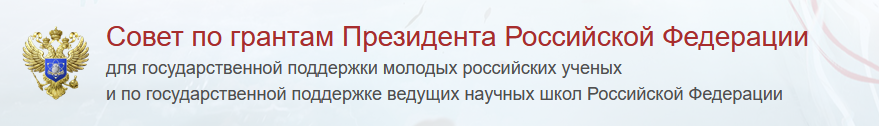 Грант Президента Российской Федерации для государственной поддержки молодых российских ученых – докторов наук (МД-2368.2022.3)
«Метаболические механизмы нейровоспаления как мишень для профилактики и терапии возраст-ассоциированной когнитивной дисфункции» 

Срок реализации: 2022 – 2023 гг.

Руководитель: Комлева Юлия Константиновна, д.м.н., доцент, профессор кафедры биологической химии с курсами медицинской, фармацевтической и токсикологической химии, ведущий научный сотрудник НИИ молекулярной медицины и патобиохимии.

Соисполнители:
Панина Юлия Анатольевна
Хилажева Елена Дмитриевна
Белозор Ольга Сергеевна
Мосягина Ангелина Ивановна (аспирант)
Васильев Антон Вадимович (студент)
Костромина Регина Андреевна (студент)
Назарова Кристина Евгеньевна (студент)
Выполнение плана на 2022 год (этап I)

Оценка особенностей ассоциированного со старением секреторного фенотипа клеток (SASP) и его вклада в развитие когнитивной дисфункции и пластичности головного мозга: 
Сформированы экспериментальные группы: молодые мыши дикого типа C57Bl6  в возрасте 4-5 месяцев (n=12), стареющие мыши в возрасте 14-15 месяцев (n=15); NLRP3-нокаутные мыши в возрасте 4-5 месяцев (n=12), 14-15 месяцев (n=15).
Проведено нейроповеденческое тестирование когнитивных функций, эмоционального статуса, а также социализации у животных экспериментальных групп (Fear conditioning test, открытое поле, открытое поле с социальным и несоциальным объектами.
Проведена иммуногистохимическая оценка формирования инсулинорезистентности (маркеры инсулинорезистентности pIRS-Ser, IR), метафламмации (pIKKβ, IRS1, PKR), изучение SASP фенотипа клеток, основных маркеров гиппокампального нейрогенеза для оценки когнитивного резерва в клетках гиппокампа экспериментальных животных in vivo и в культуре клеток головного мозга in vitro.
Проведены электрофизиологические исследования с помощью метода локальной фиксации потенциала «патч-кламп» на переживающих срезах гиппокампа для изучения пластичности.

Результаты исследований были представлены в виде 4 докладов и сообщений на конференциях, в том числе международных.

Опубликованы 2 статьи в сборниках тезисов конференций; 2 статьи в журналах Scopus и WOS.

Результаты исследований внедрены в учебный процесс в программу факультатива «Фундаментальные основы клинической медицины».
Выполнение показателей по гранту за 2022 год
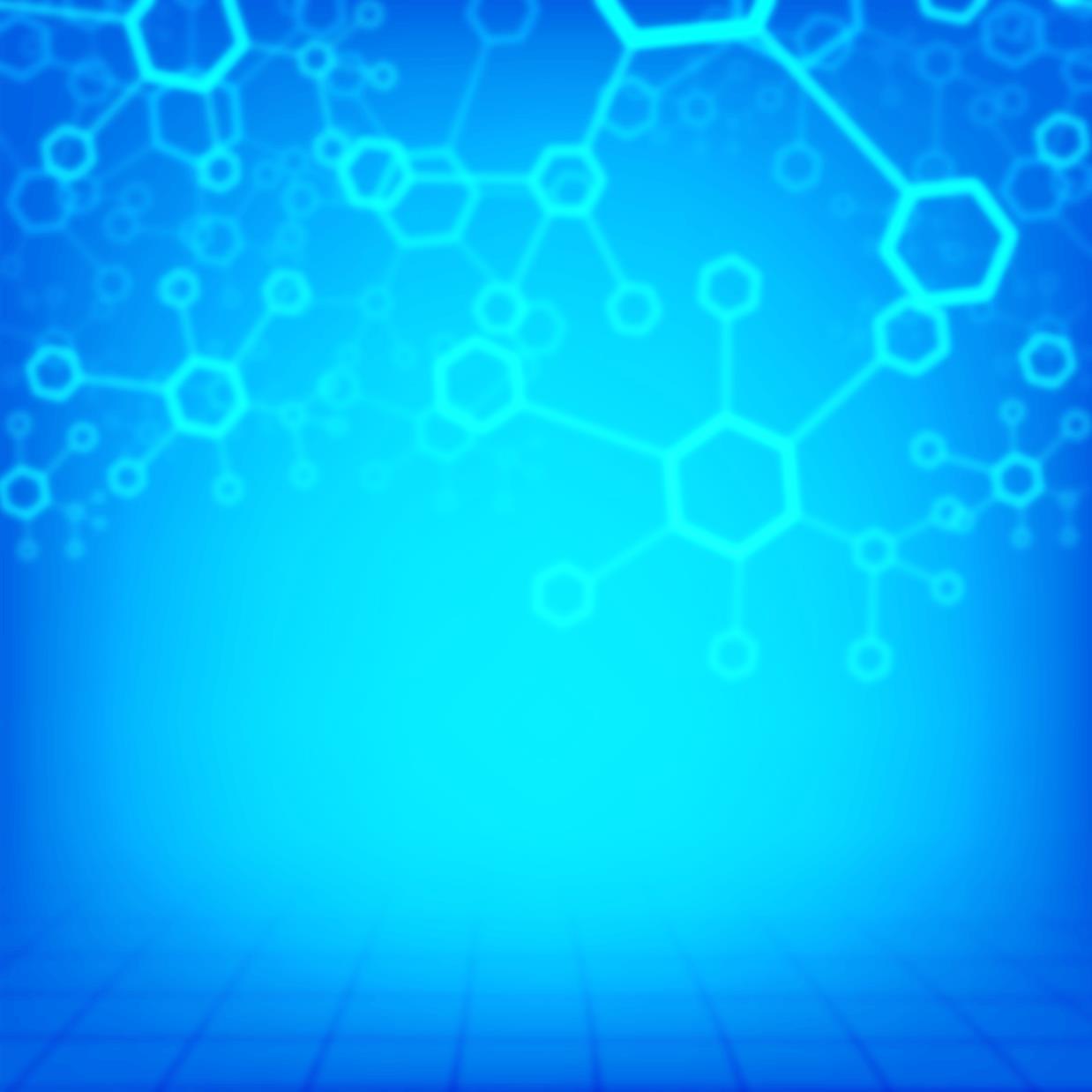 АСПИРАНТУРА
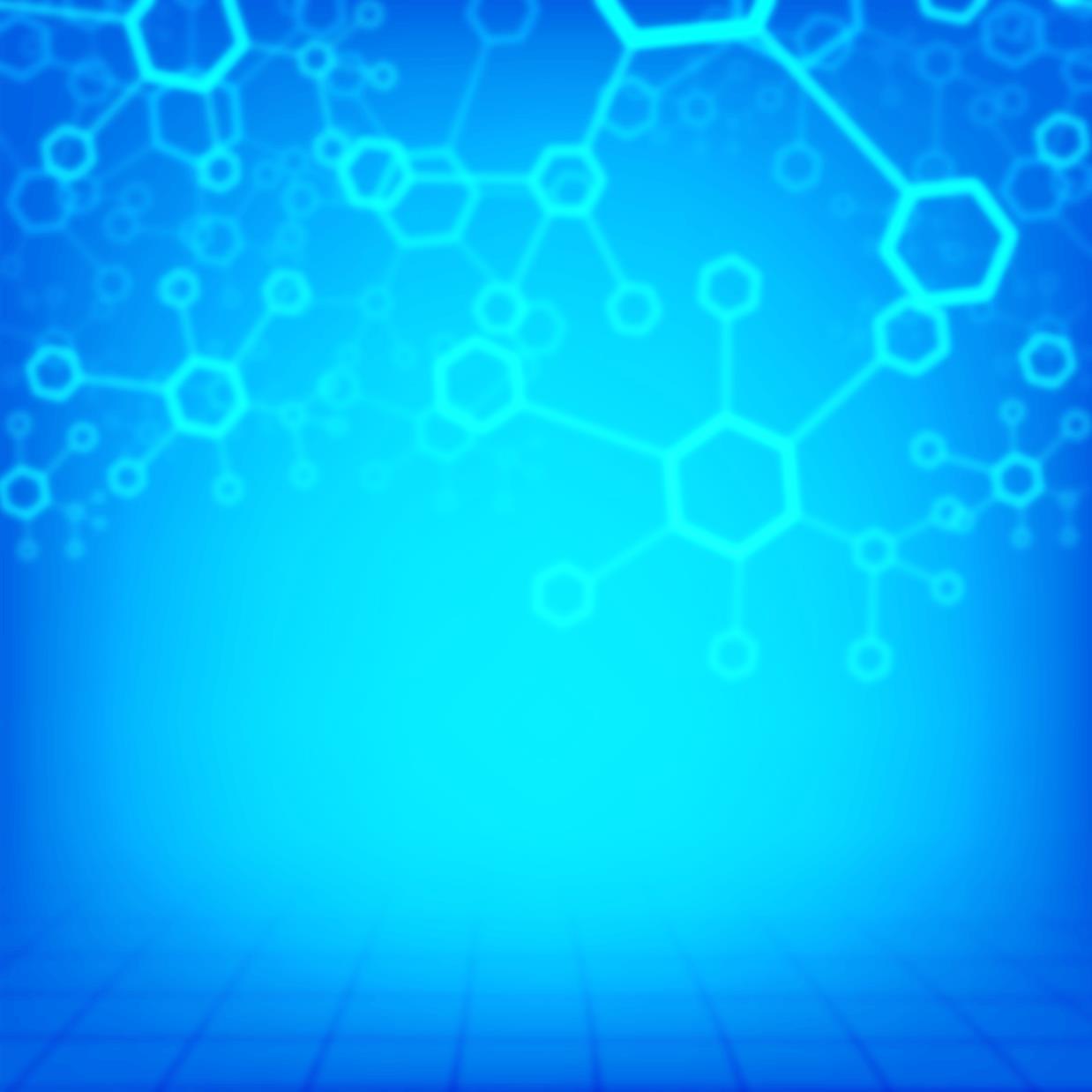 ПОРТФОЛИО  ≠  РЕЙТИНГ
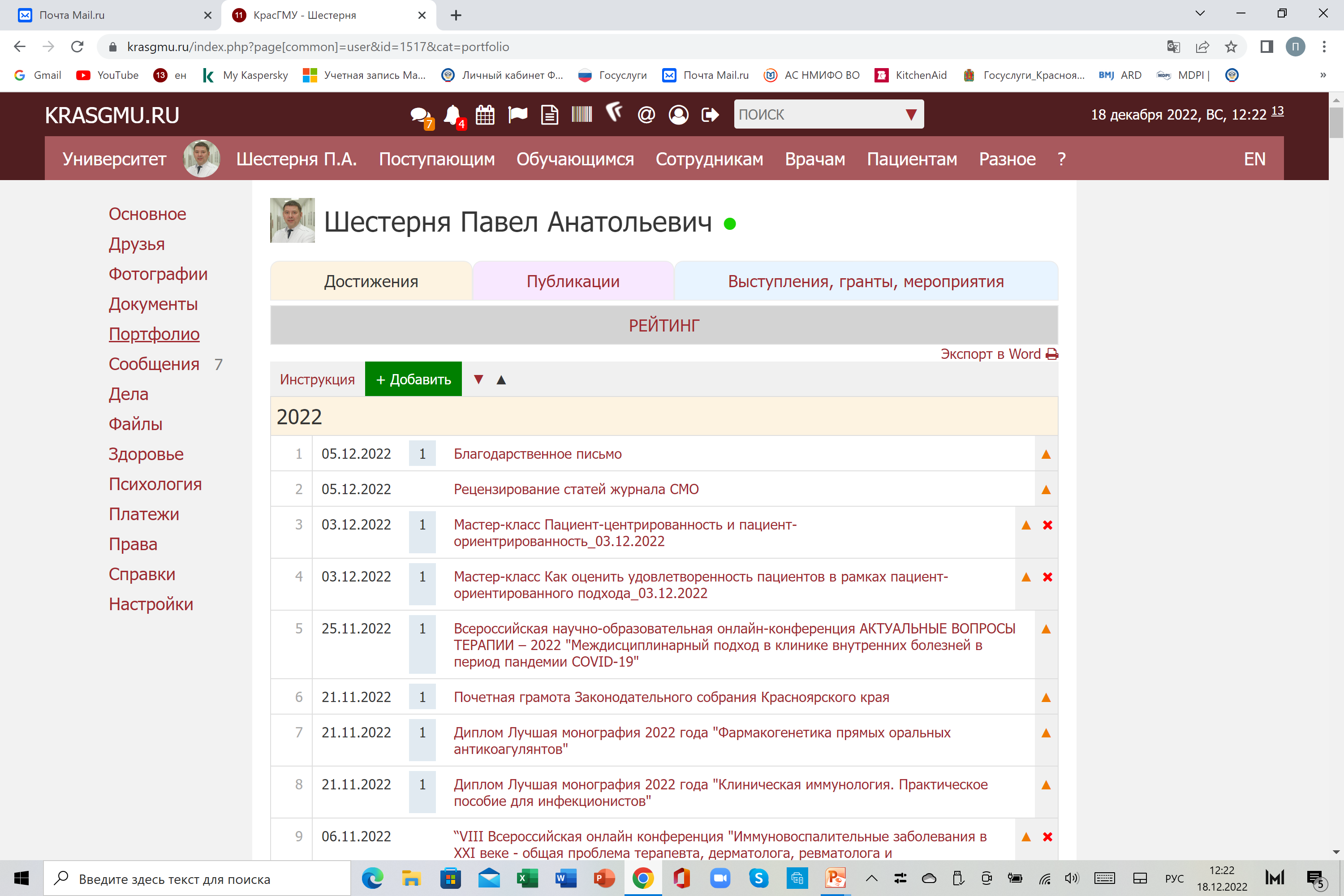 КОЛЛЕКТИВНЫЕ достижения !!!
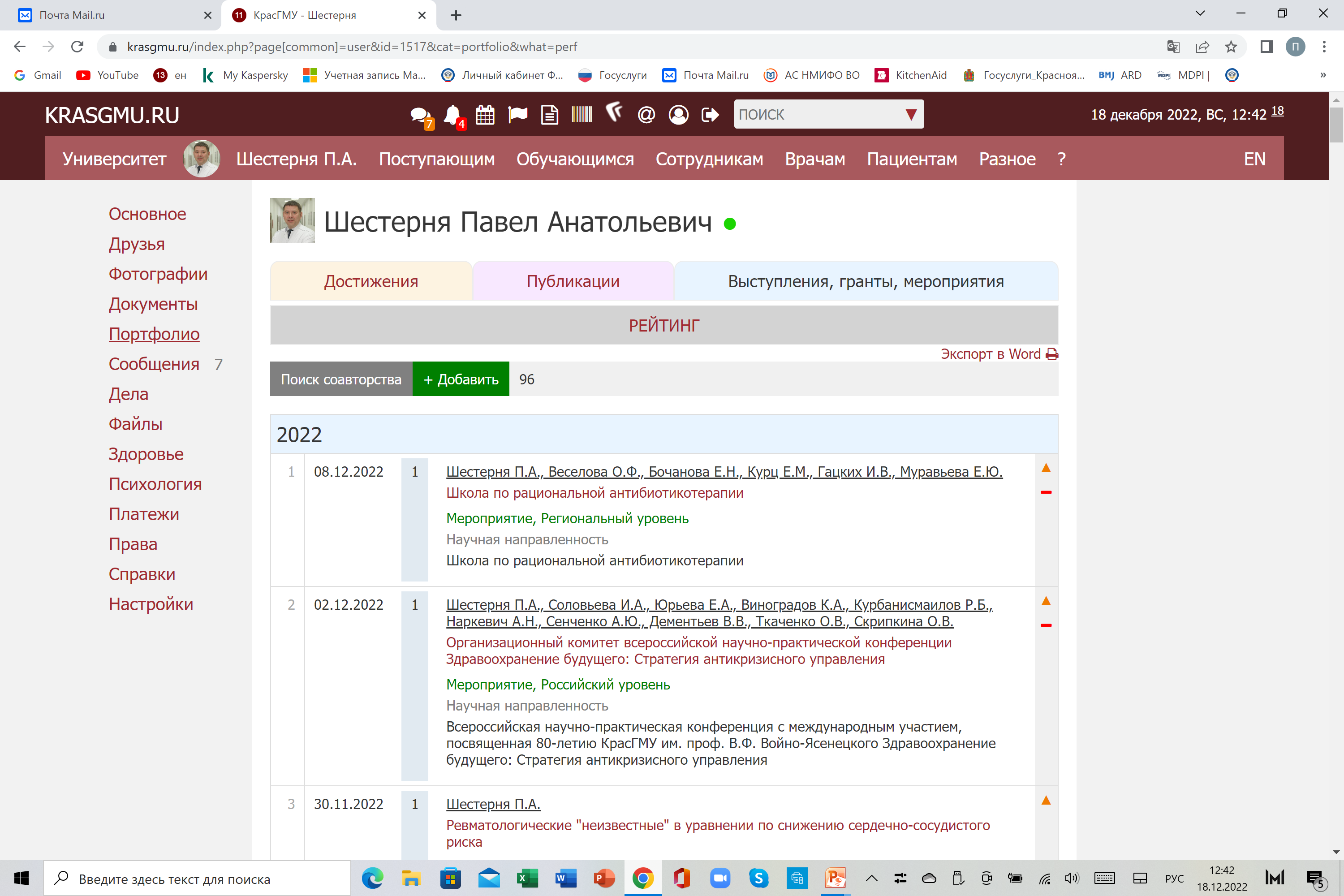 Необходимо прикрепить всех соавторов достижения (доклад, оргкомитет) из числа сотрудников Университета
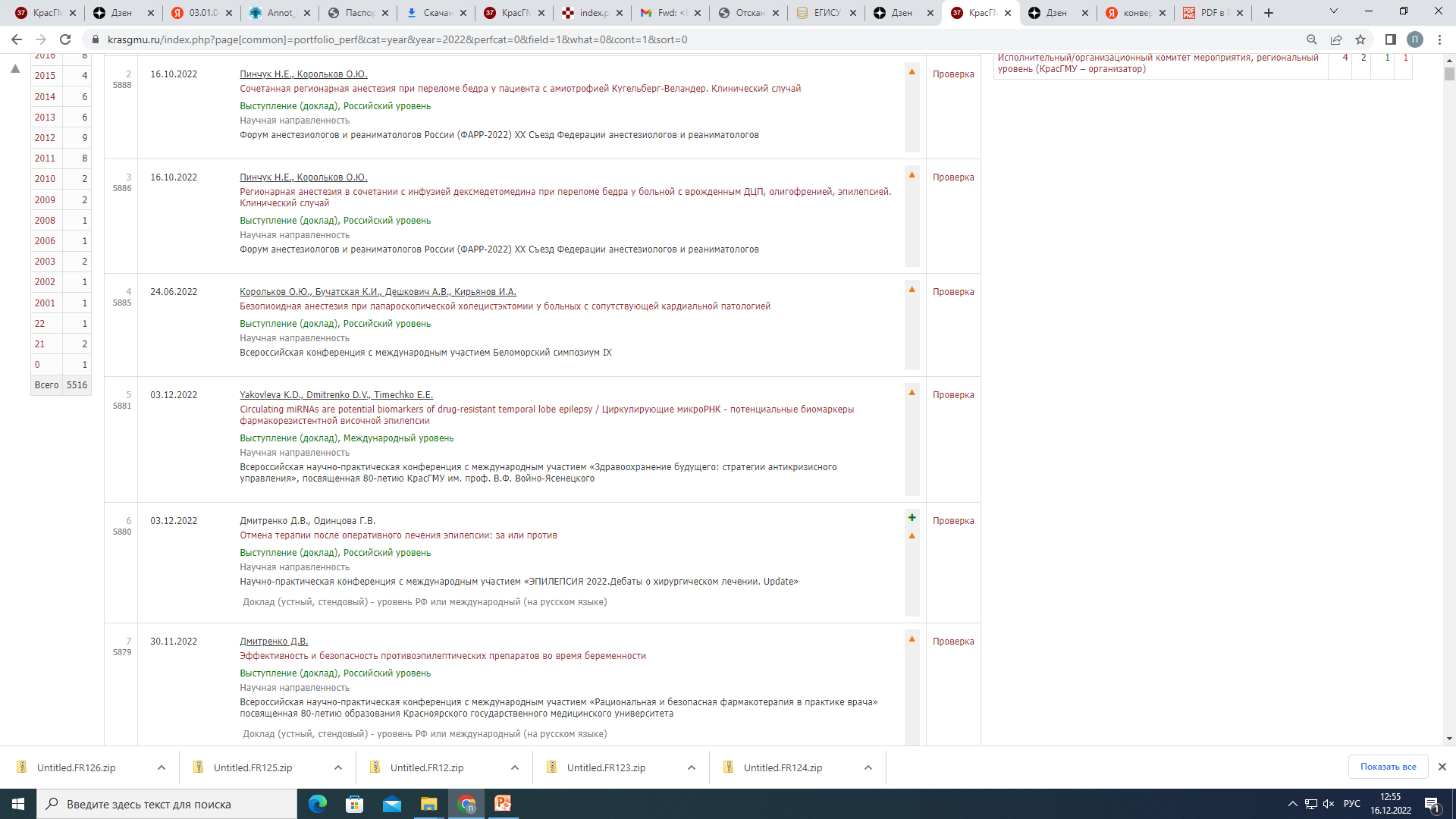 Подтверждающий документ в формате (.pdf  .jpeg)
Итоговый !
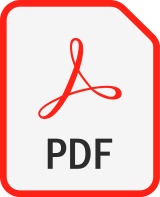 Необходимо заполнить все пункты
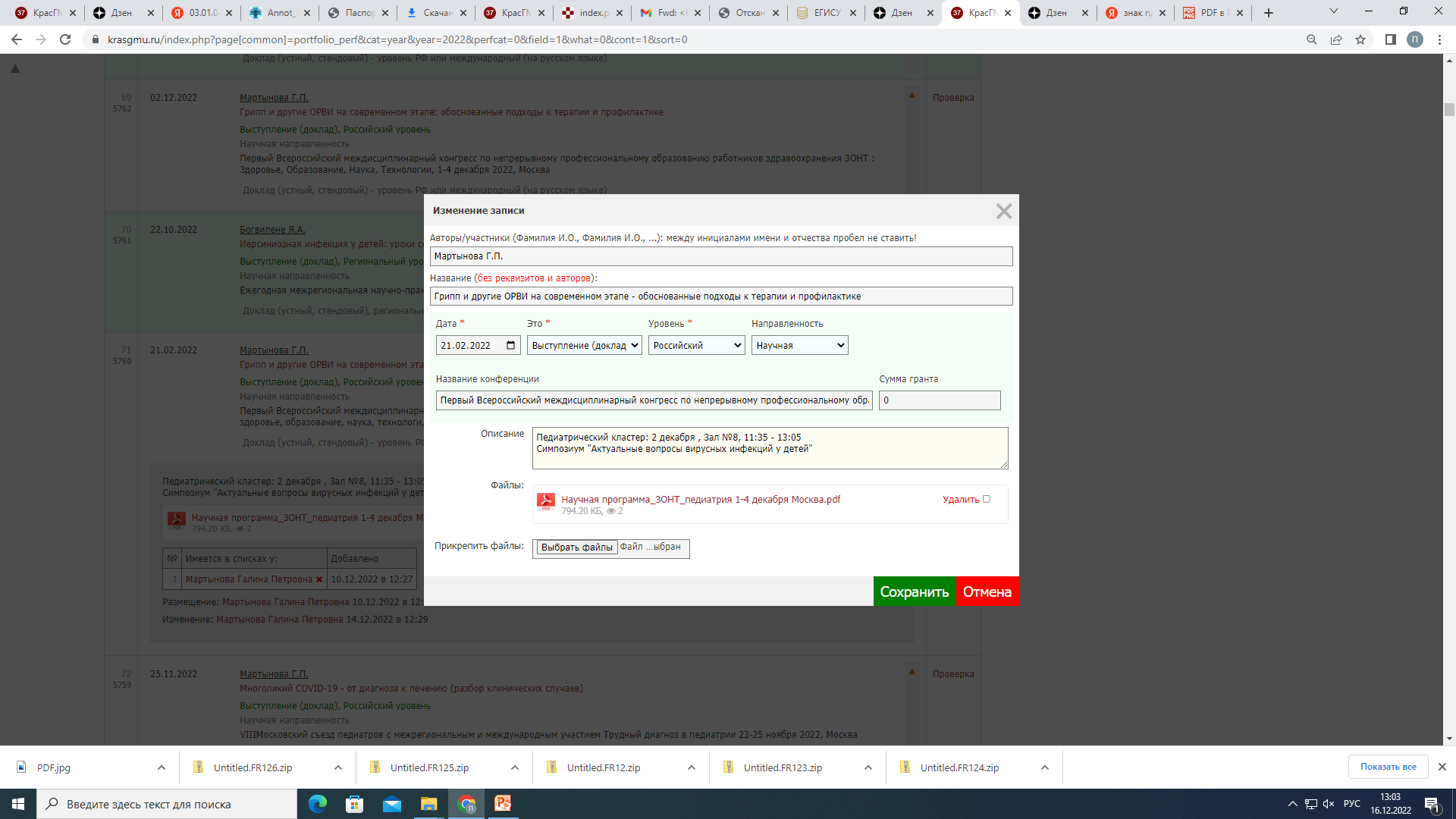 Публикации
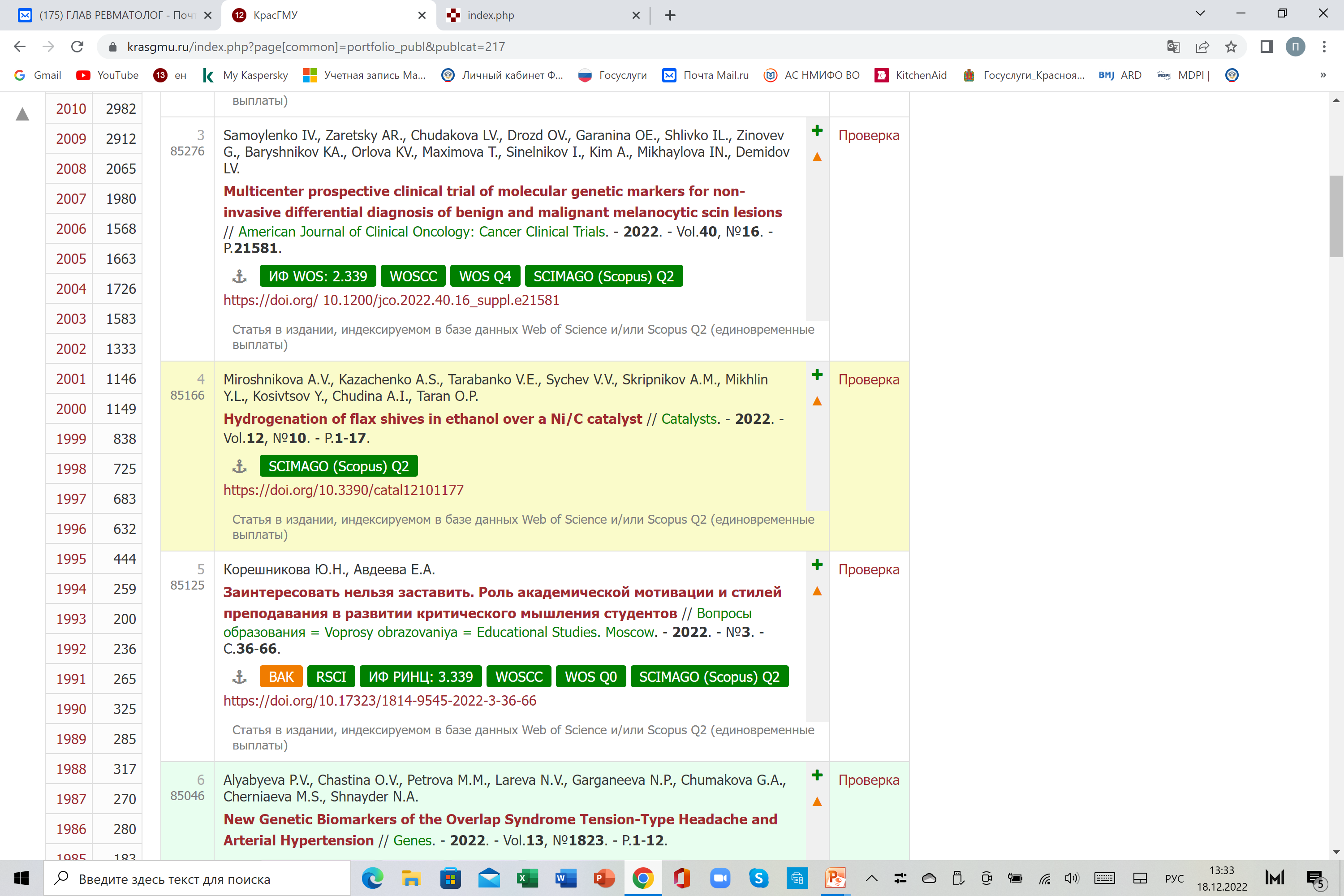 с 01.05.2022 по н.в.
доступ к БД WoS приостановлен
В случае, когда единственной индексацией статьи является WoS, публикация размещается в РИНЦ/ВАК 
81 из 84 публикаций (в т.ч. 14 тезисов), кроме:
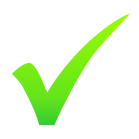 Rakhinsky D.V., Tsytskun T.A., Boyarsky M.A., Puchkov O.E., Chernyi D.S. New approaches in educational processes based on informatization and high communication technologies // Nuances - Estudos sobre Educação. - 2022. - Vol.32, №1. - P.1-14.
Ronenson A.M., Shifman E.M., Kulikov A.V., Raspopin Y.S., Görlinger K., Ioscovich A.M., Tikhova G.P. Rotational thromboelastometry reference range during pregnancy, labor and postpartum period: A systematic review with meta-analysis // Journal of Obstetric Anaesthesia and Critical Care. - 2022. - Vol.12, №2. - P.105-115.
Ravochkin N.N., Gilyazov R.S., Korol L.G., Orlova A.I., Rusakov A.G., Rakhinsky D.V. Structural elements in a social system: political and educdtional institutions // Nuances - Estudos sobre Educação. - 2022. - Vol.33, №Jan./D. - P.1-13.
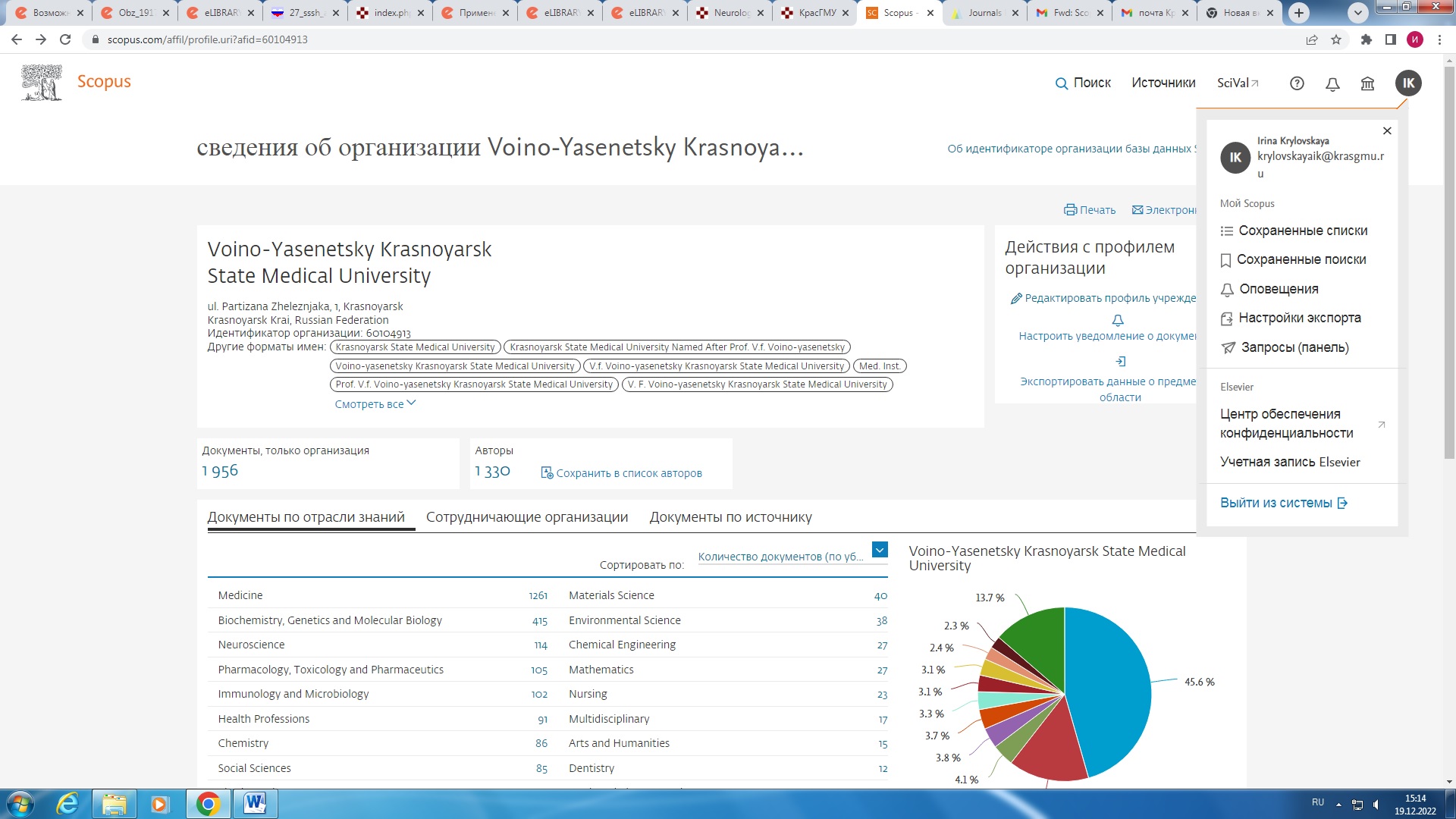 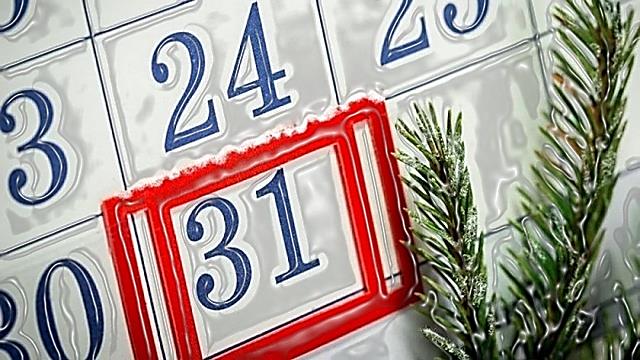 Заполнение портфолио доступно до конца календарного года
до 15 января 2023 – проверка рейтинга
16-18 января 2023 – работа Экспертной комиссии
единовременные стимулирующие выплаты за IV квартал 2022 года
ежемесячные стимулирующие выплаты по итогам 2022 года
апелляции
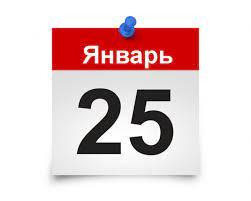 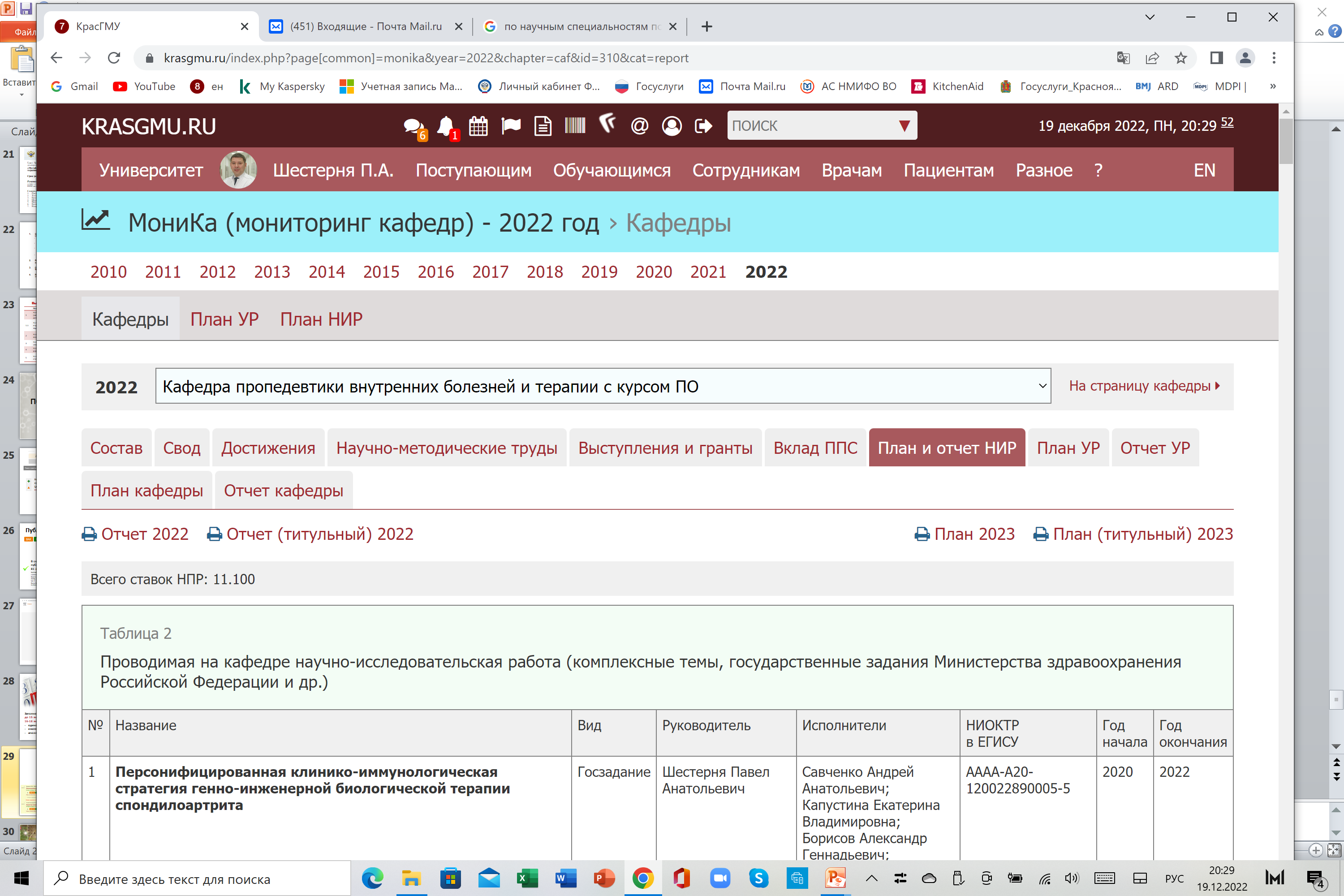 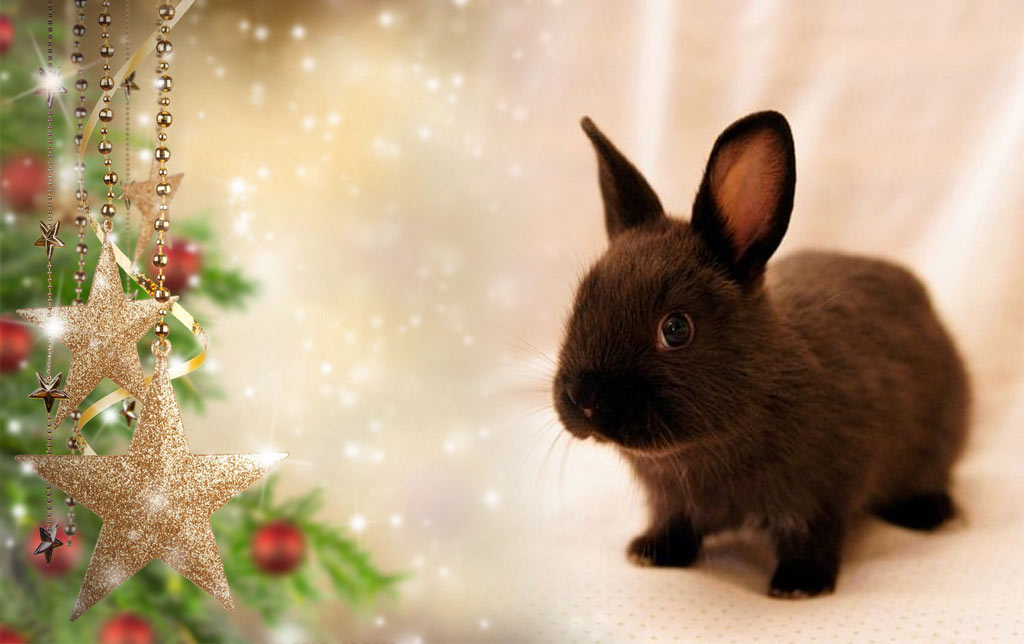